Increasing the gain of the simple differential amplifier with mirror load
For many applications, the gain of the simple CMOS differential is not sufficient
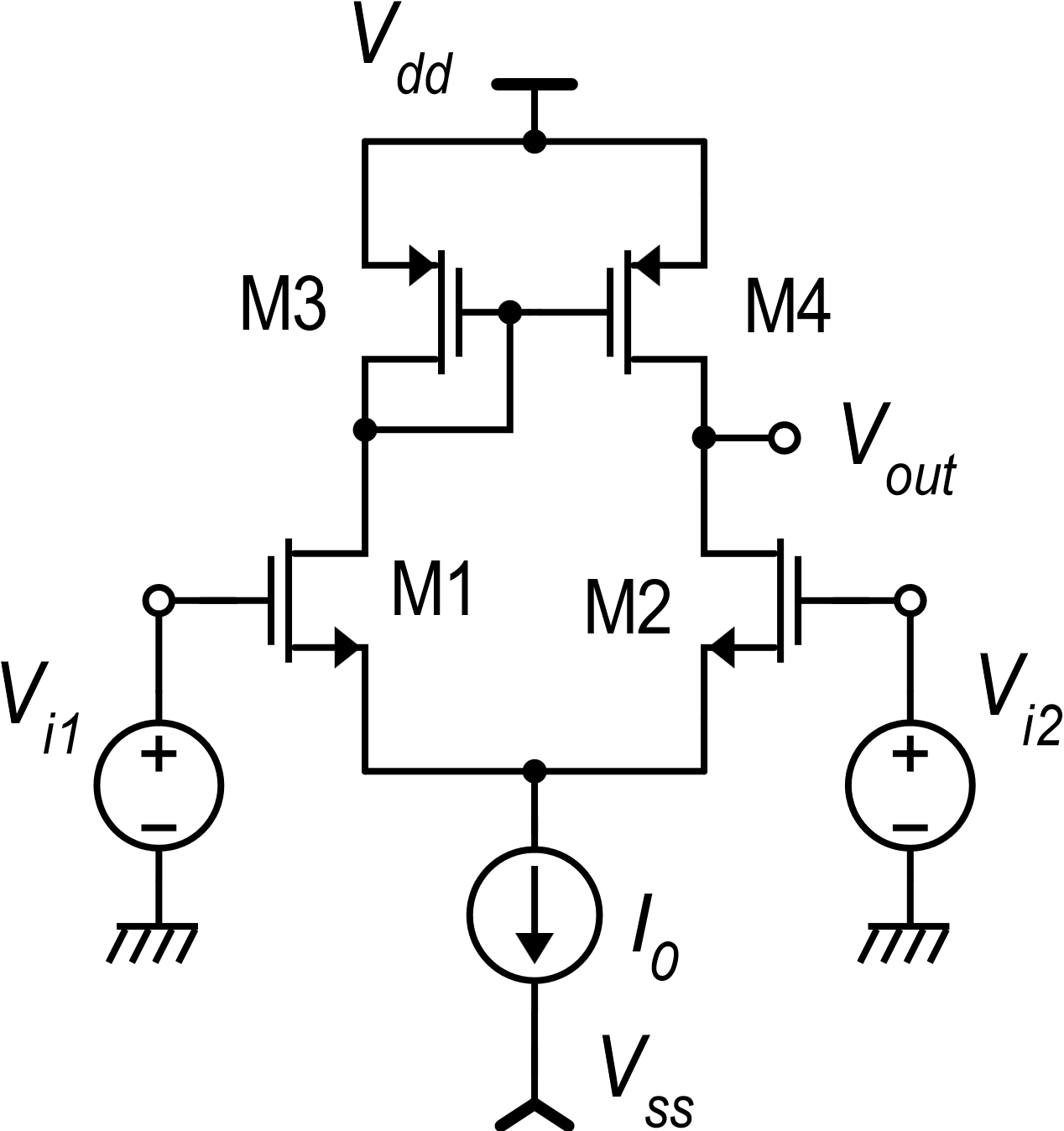 Trying to increase gm1 by increasing ID1 produces a corresponding decrease of Rout.
The gain is not improved
We can increase Rout by reducing the lambdas, but this means very long MOSFETs, resulting in large area occupation and parasitic capacitances.
We need to increase Rout in a different way!
P. Bruschi – Microelectronic System Design
1
Fist step: replace the simple current mirror with a cascode mirror
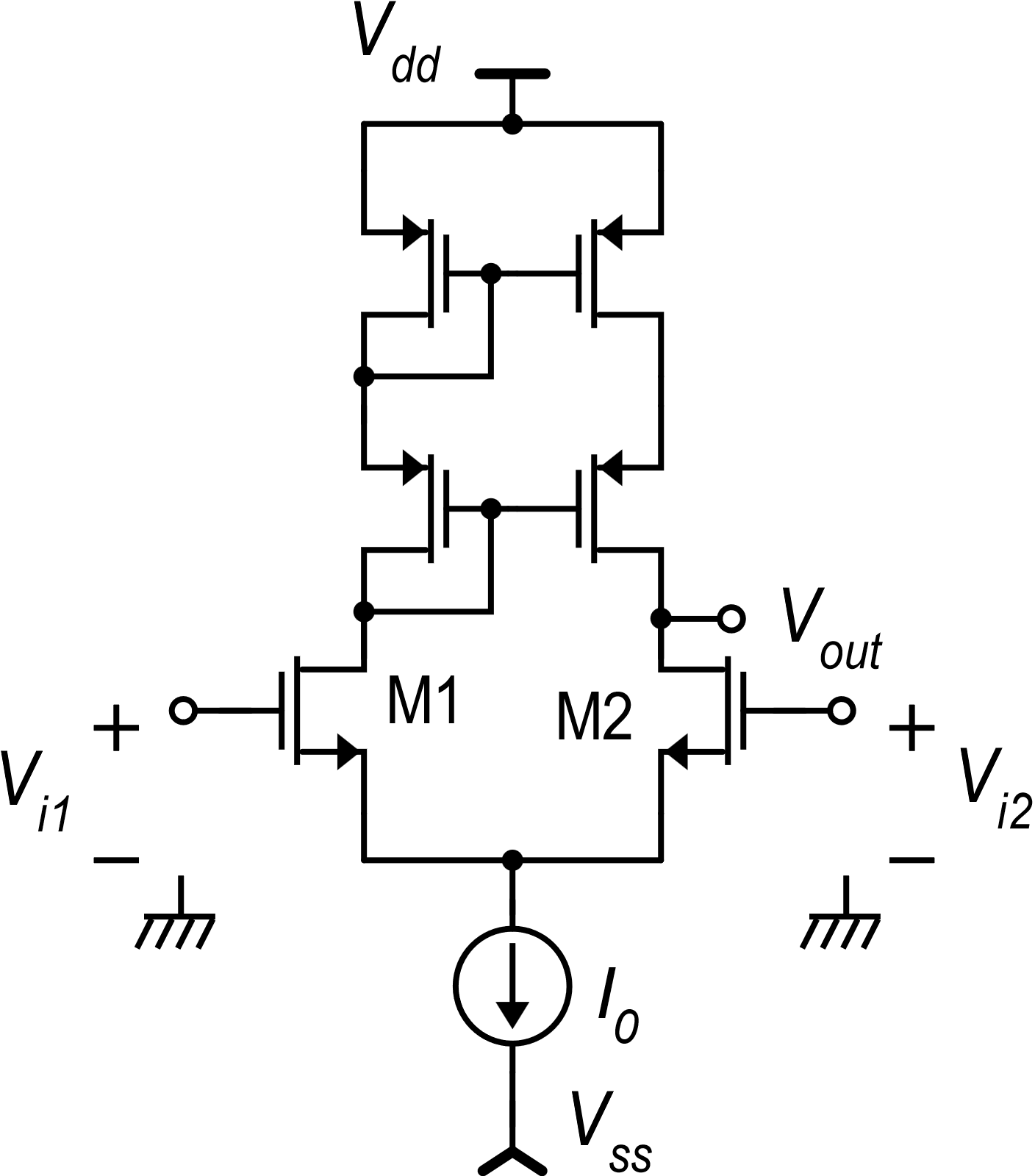 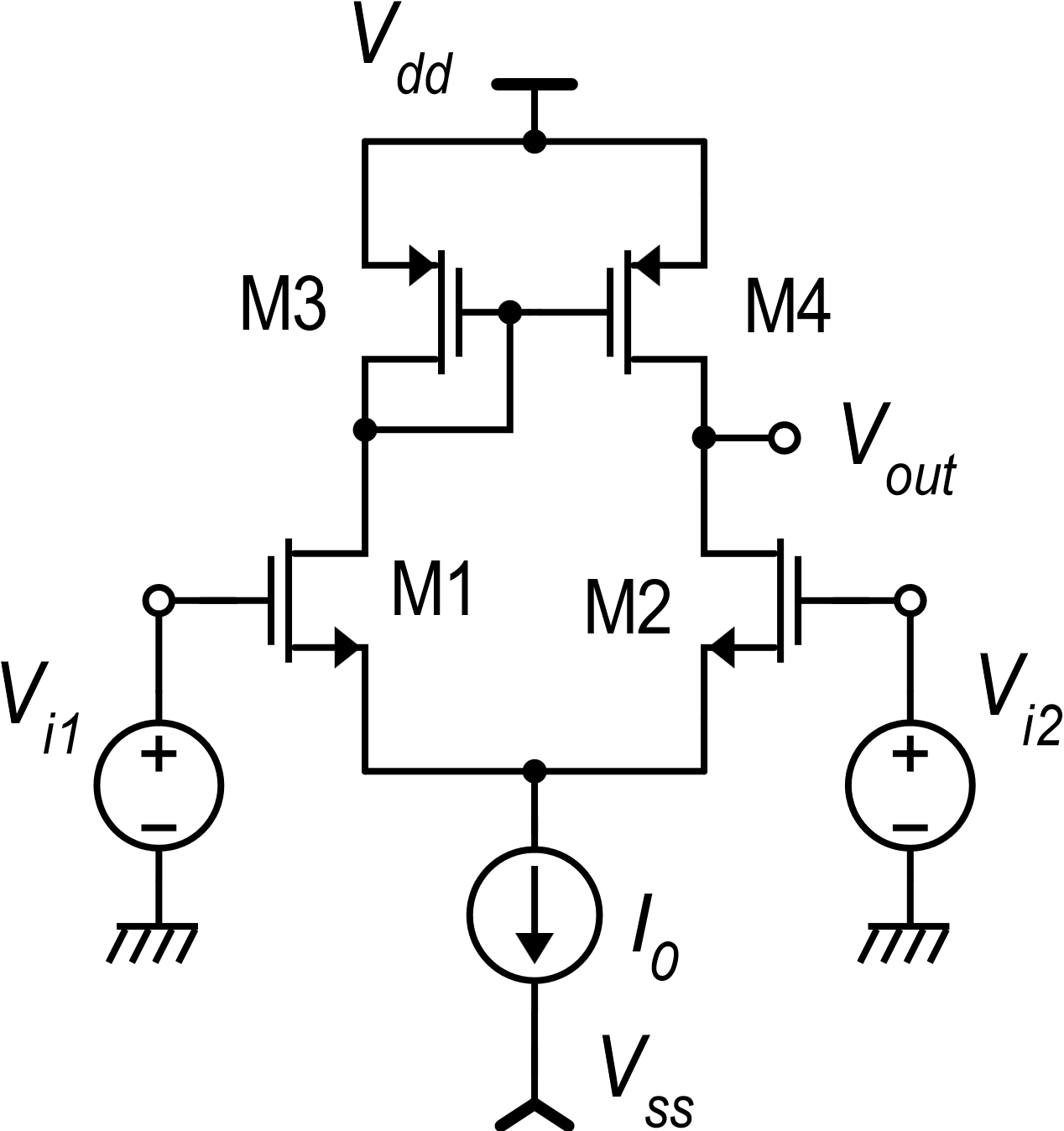 This increases Rup …
… but Rdown is not changed
Rout passes from rd/2 to rd and the gain is only doubled
P. Bruschi – Microelectronic System Design
2
Second step: add a common-gate also to the differential pair:The cascode differential amplifier
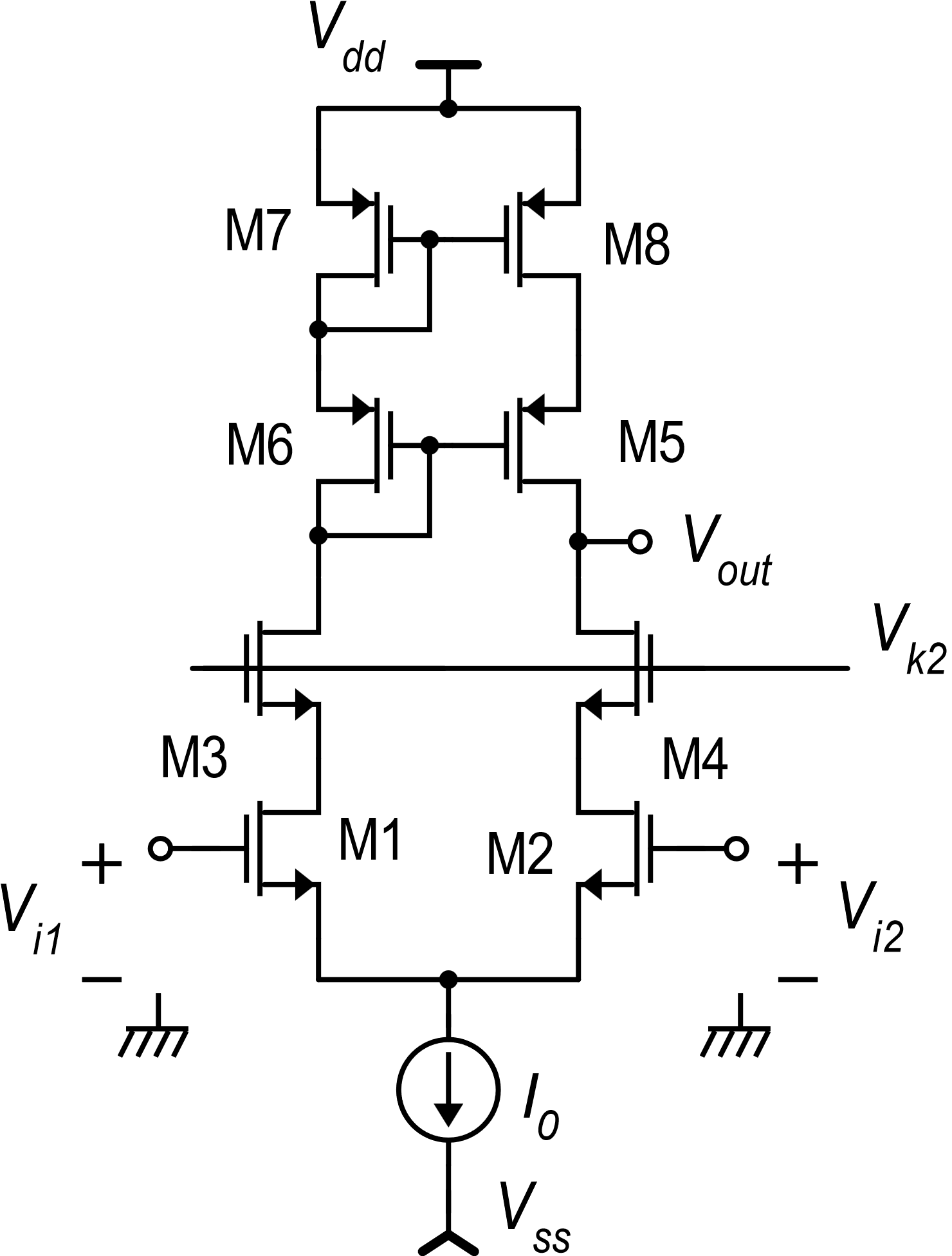 2rd2
We add a differential common gate stage (M3,M4) to the differential pair: forming a differential cascode stage
P. Bruschi – Microelectronic System Design
3
Cascode differential amplifier: Rout
Also in this amplifier, the current into Rdown is brought back to the output
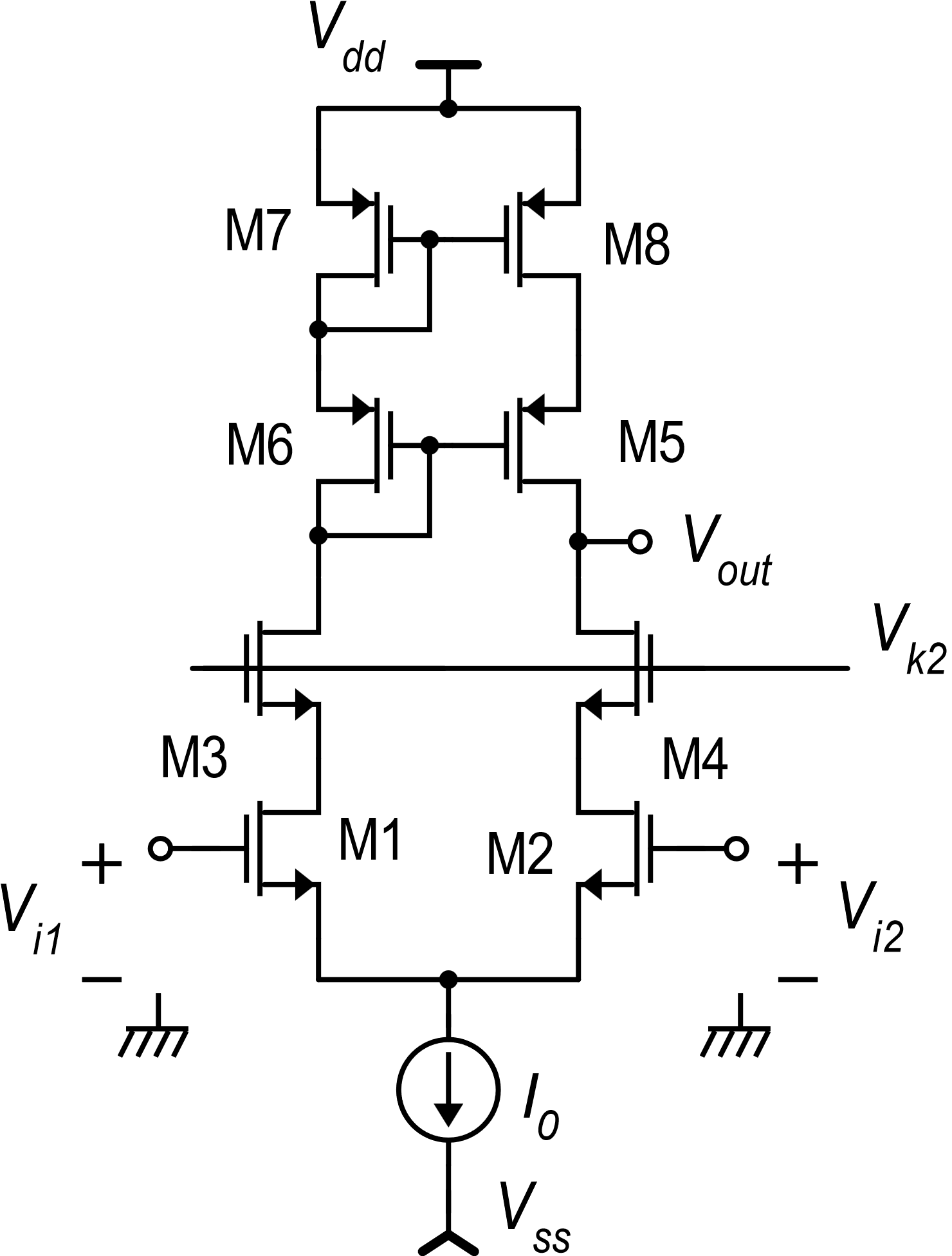 The current into Rdown is doubled
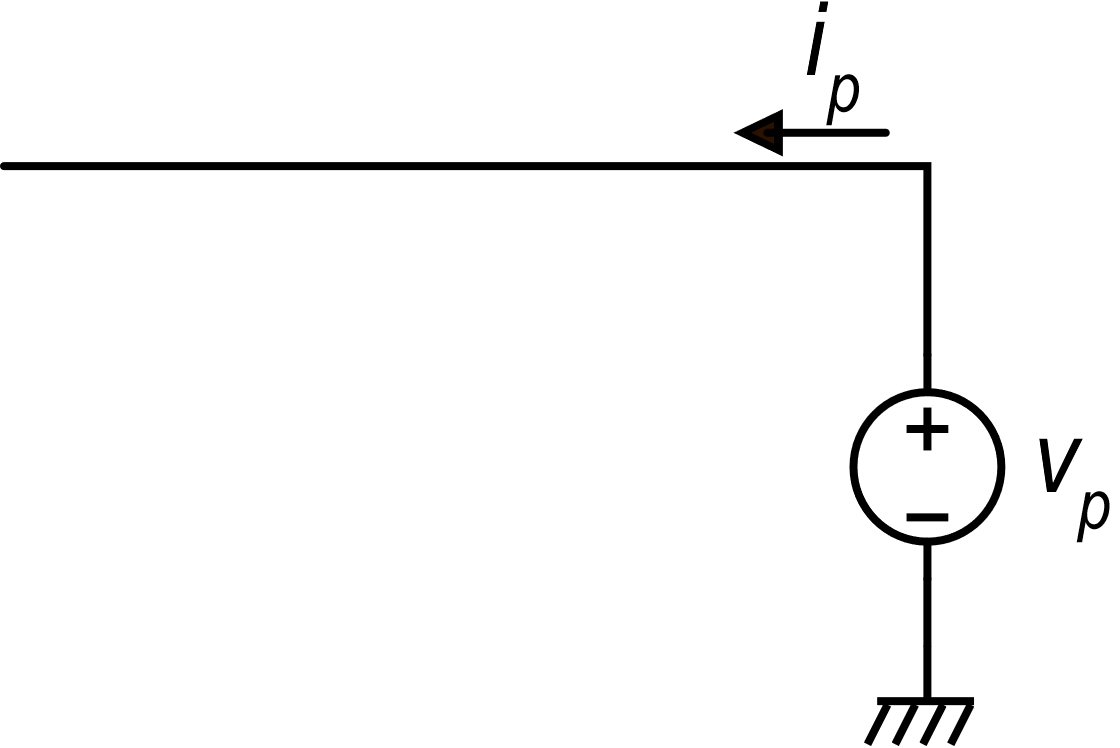 P. Bruschi – Microelectronic System Design
4
Cascode differential amplifier
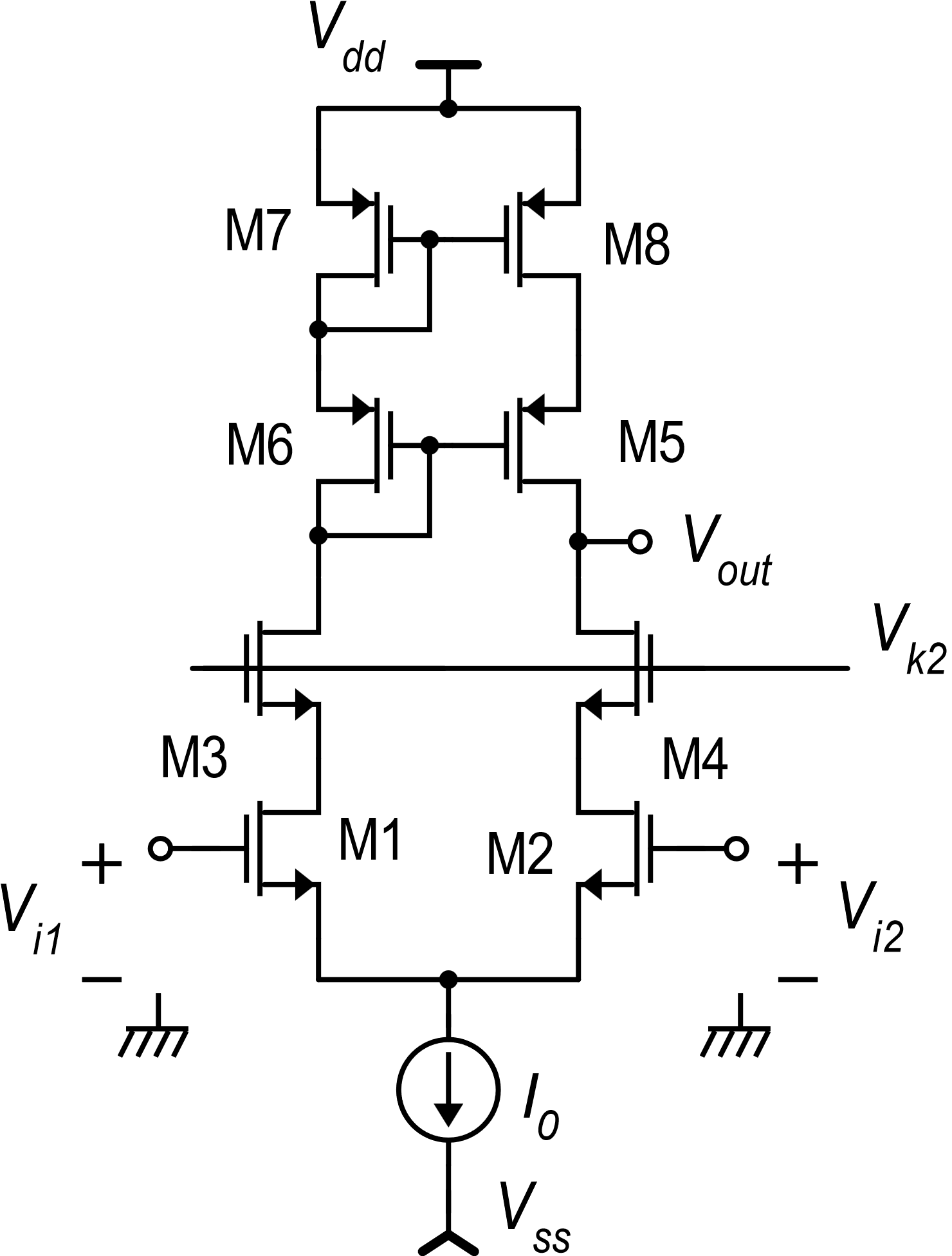 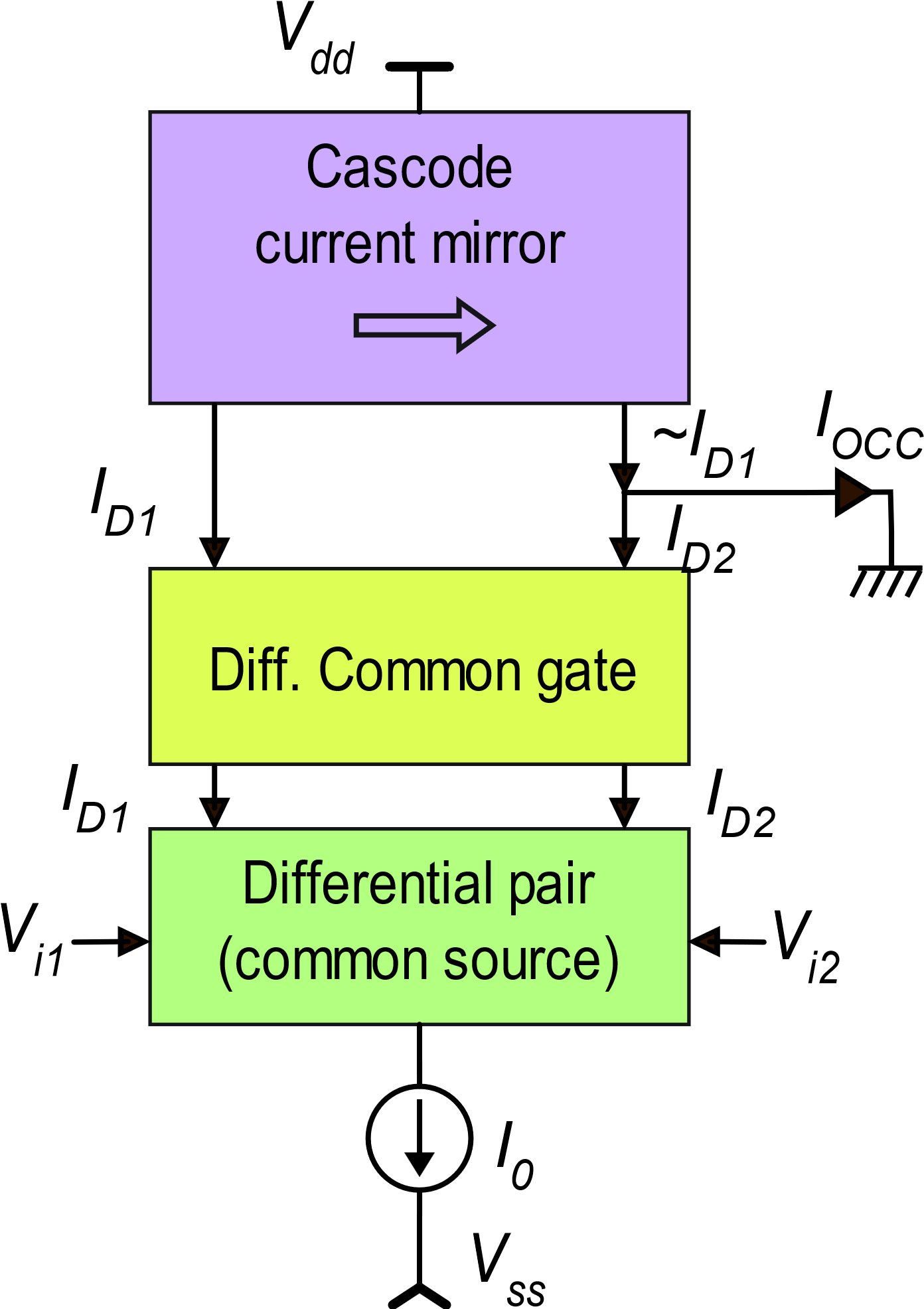 I-to-I network
If all devices have the same rd and gm:
Cascode 
Differential
stage
V-to-I network
P. Bruschi – Microelectronic System Design
5
CMOS cascode amplifier: output range
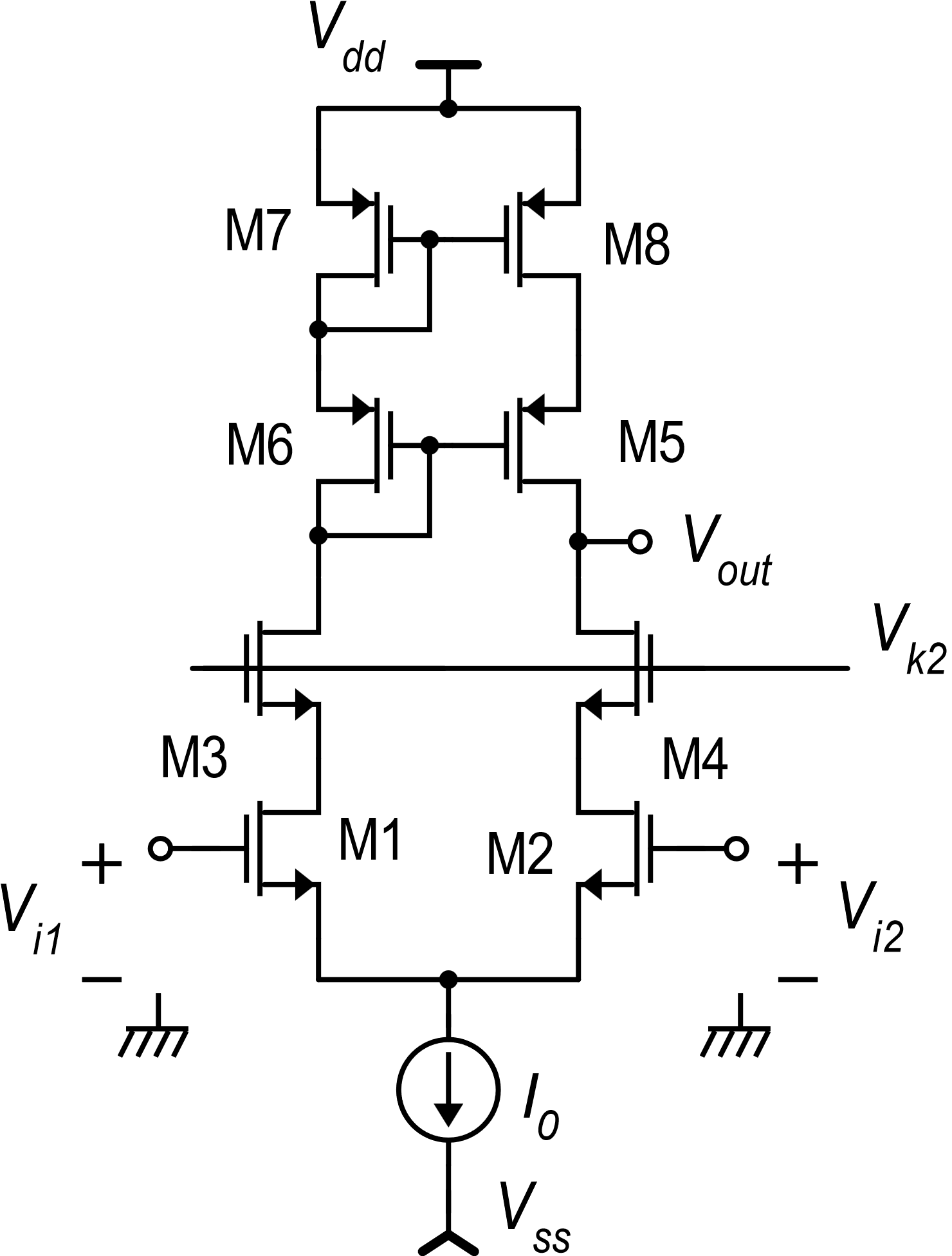 Upper limit
|Vout-mirror |
As Vout gets higher than max(Vout), Rup decreases making the gain decrease
P. Bruschi – Microelectronic System Design
6
CMOS cascode amplifier: output range
Lower limit
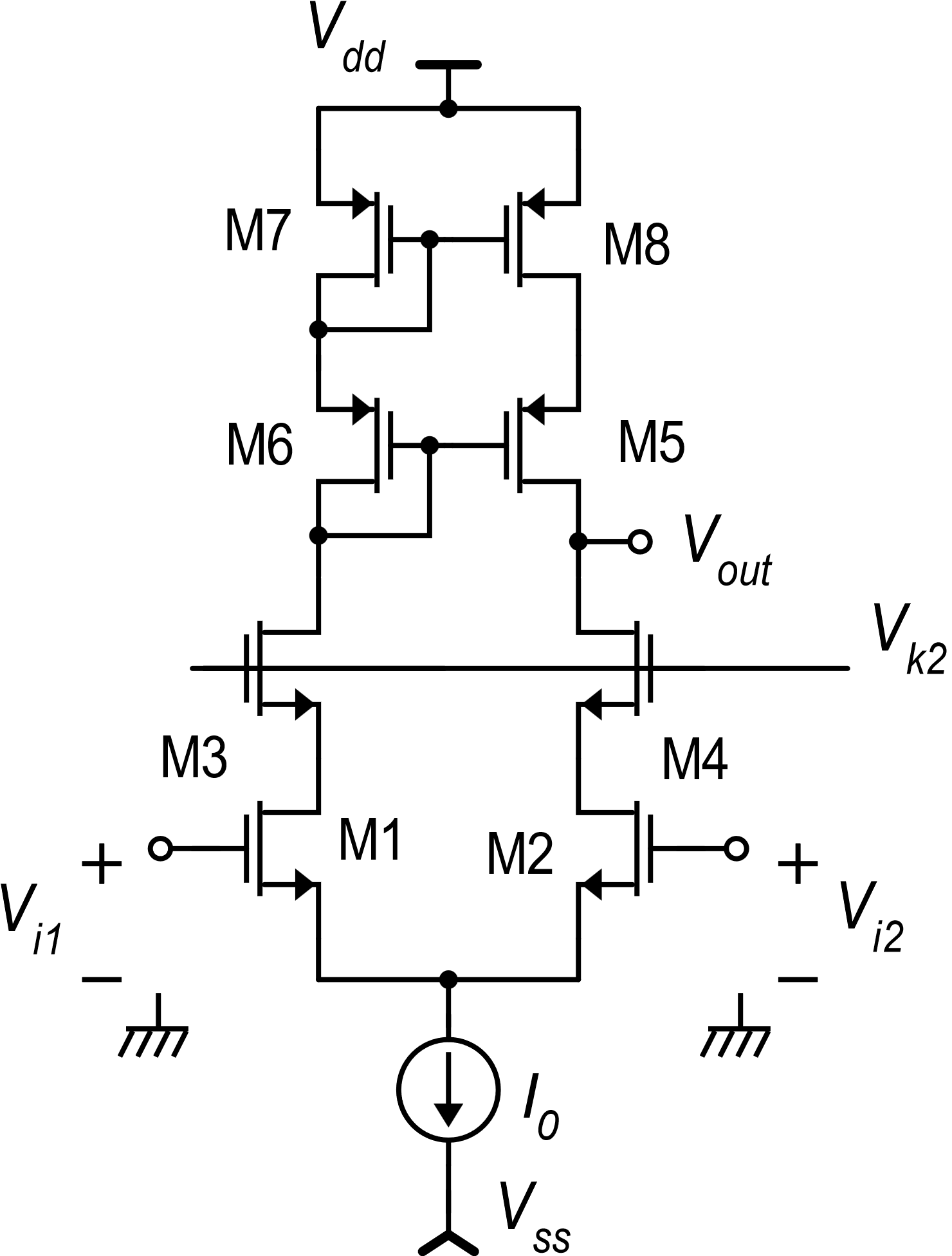 In strong inversion:
For an approximation of min(Vout) in  weak inversion just add 100 mV
P. Bruschi – Microelectronic System Design
7
Input common mode range
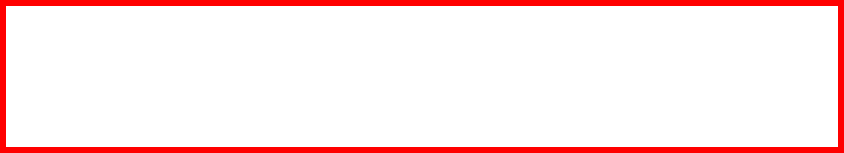 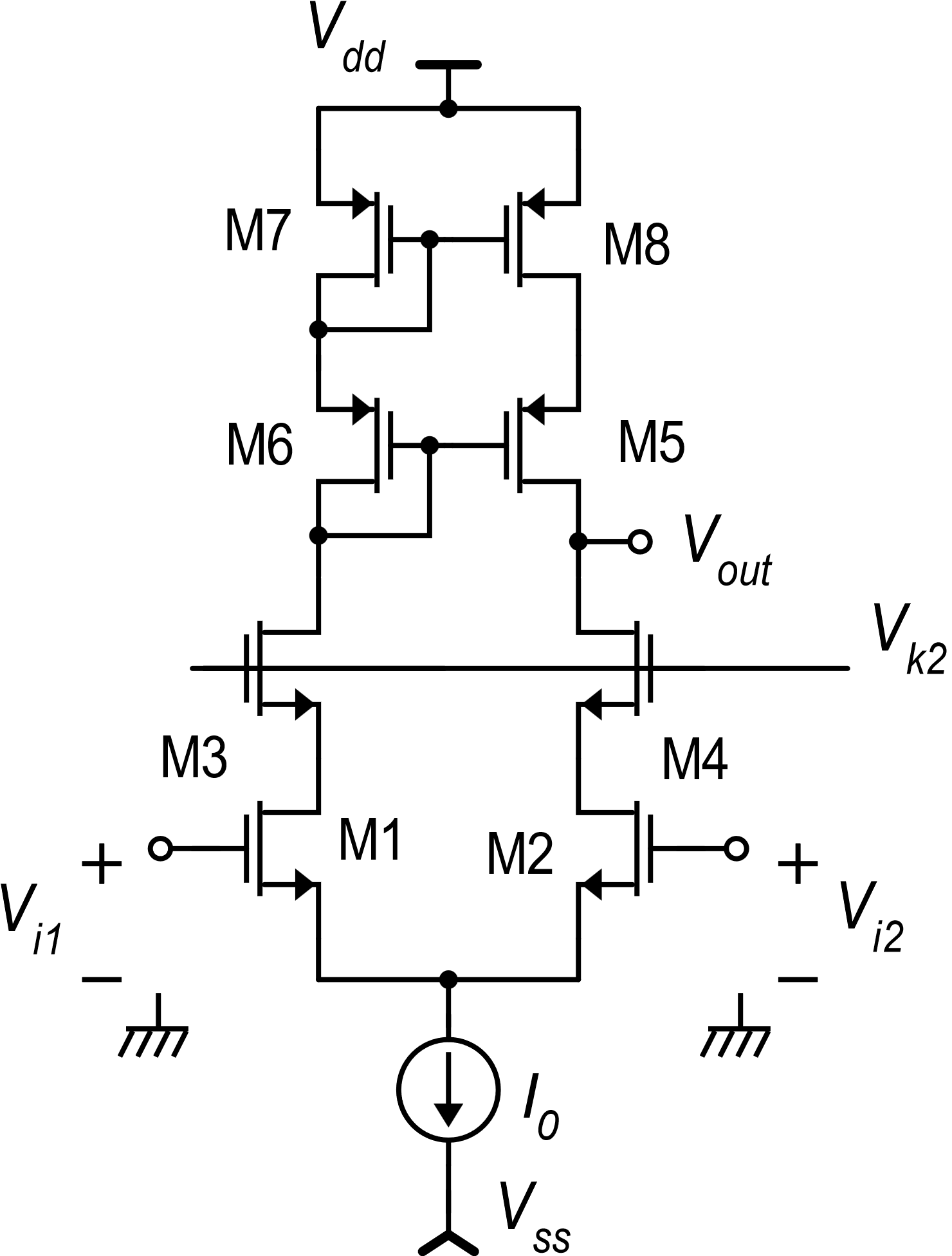 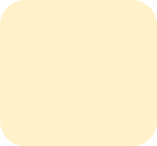 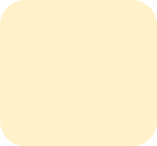 VC
VC
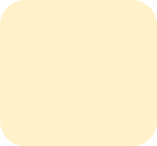 P. Bruschi – Microelectronic System Design
8
Cascode amplifier: all ranges
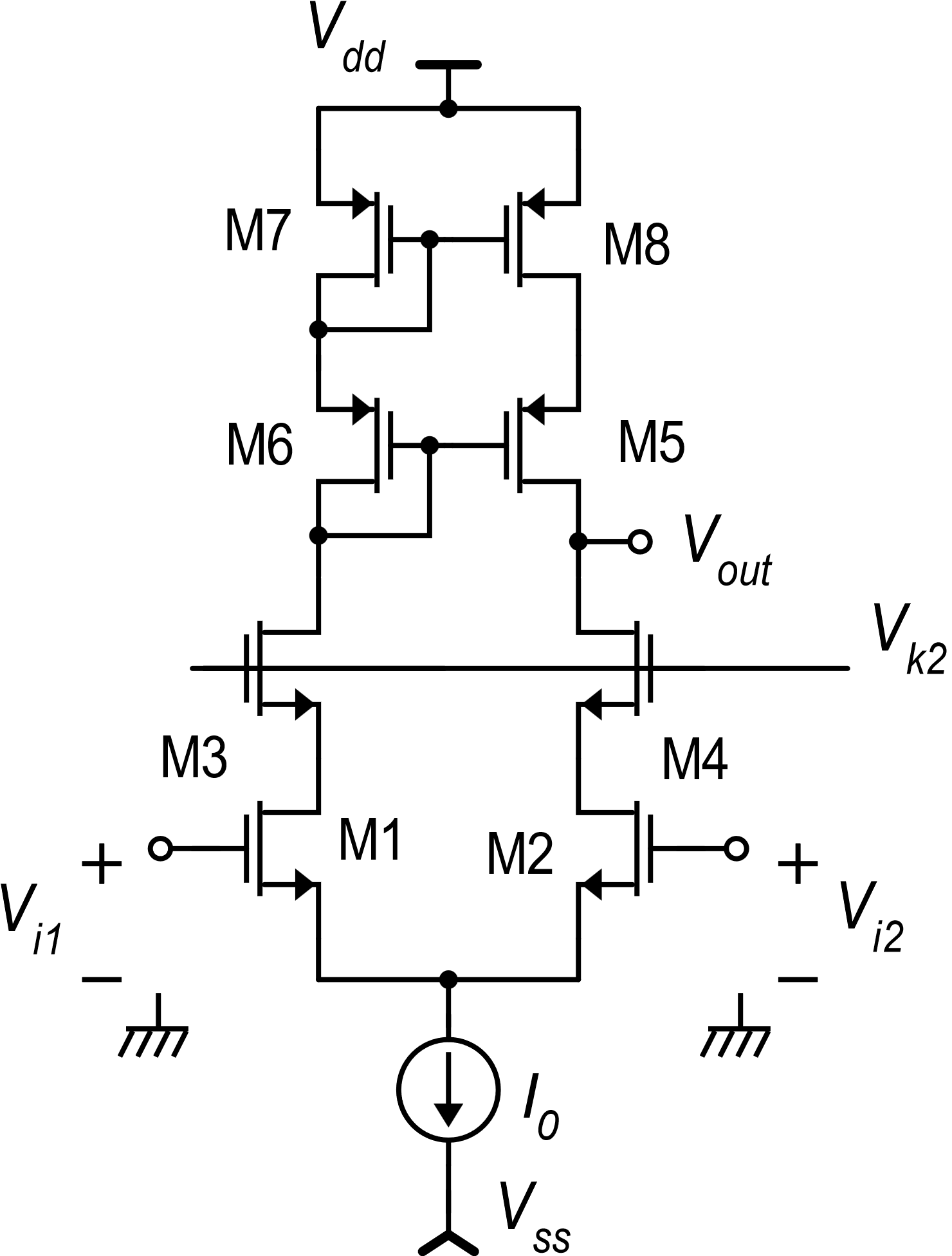 Vout
Vdd
Vdd
max(Vout)=Vdd-|VMIN-cascode|
max(ViC)=Vk2 -VDSAT1
Vout
Vk2
Vic
min(Vout)=Vk2 -VGS4+VDSAT4
Vk2 determines a trade-off between the input common mode range and the output swing
min(ViC)=VSS +VMIN-tail+VGS1
Vss
Vss
P. Bruschi – Microelectronic System Design
9
Adaptive Vk2
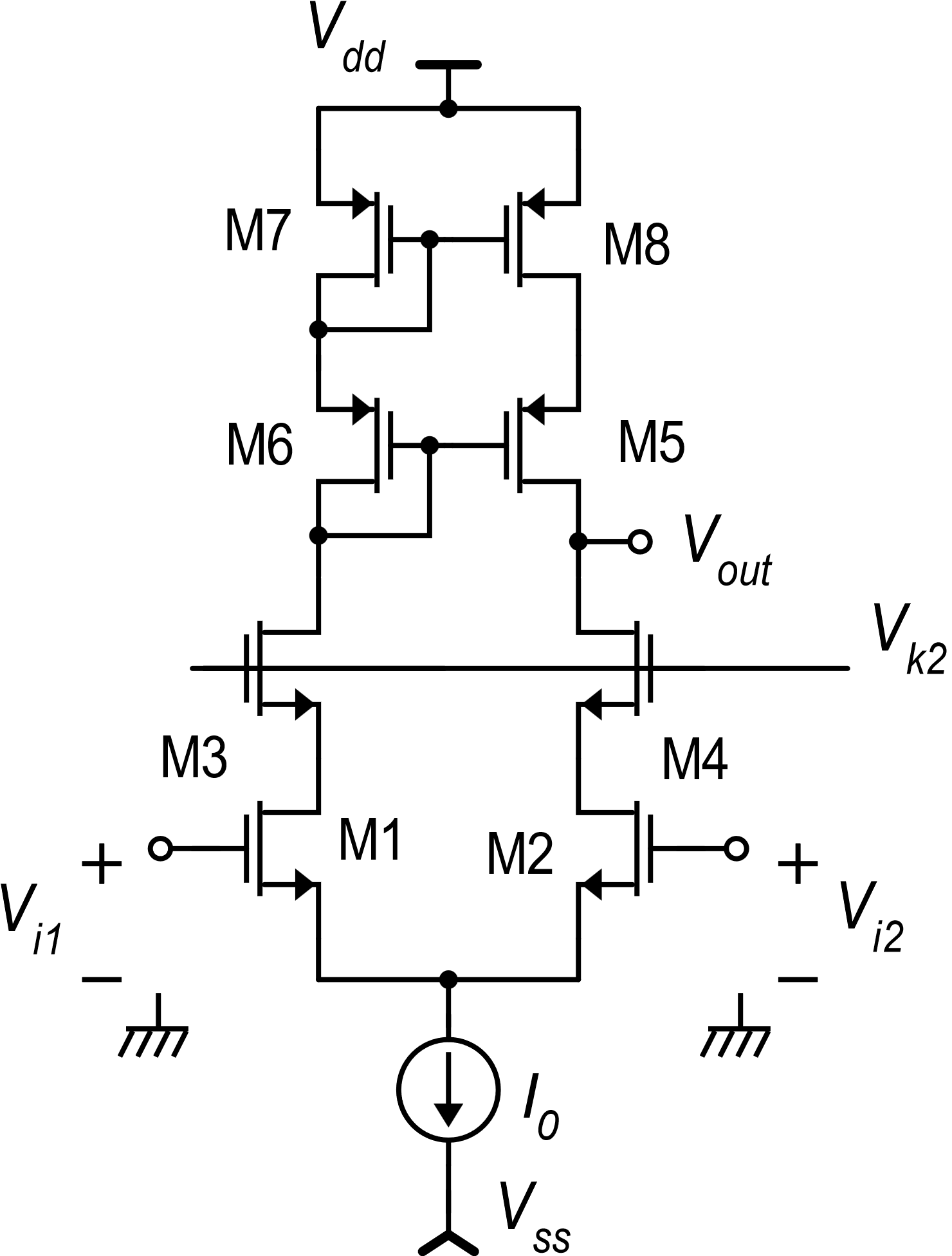 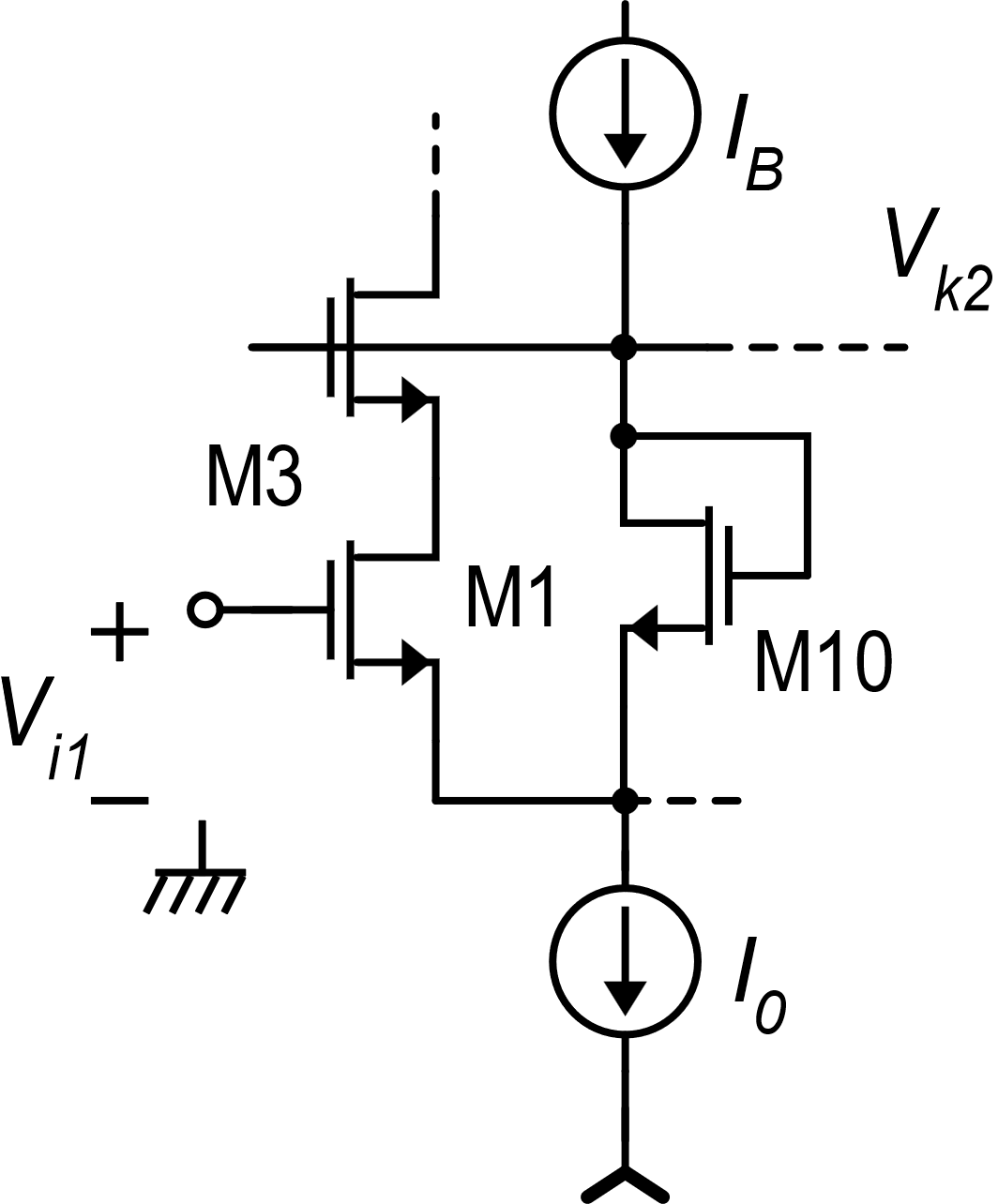 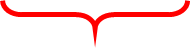 P. Bruschi – Microelectronic System Design
10
Adaptive Vk2
Same as in the case of a general cascode structure
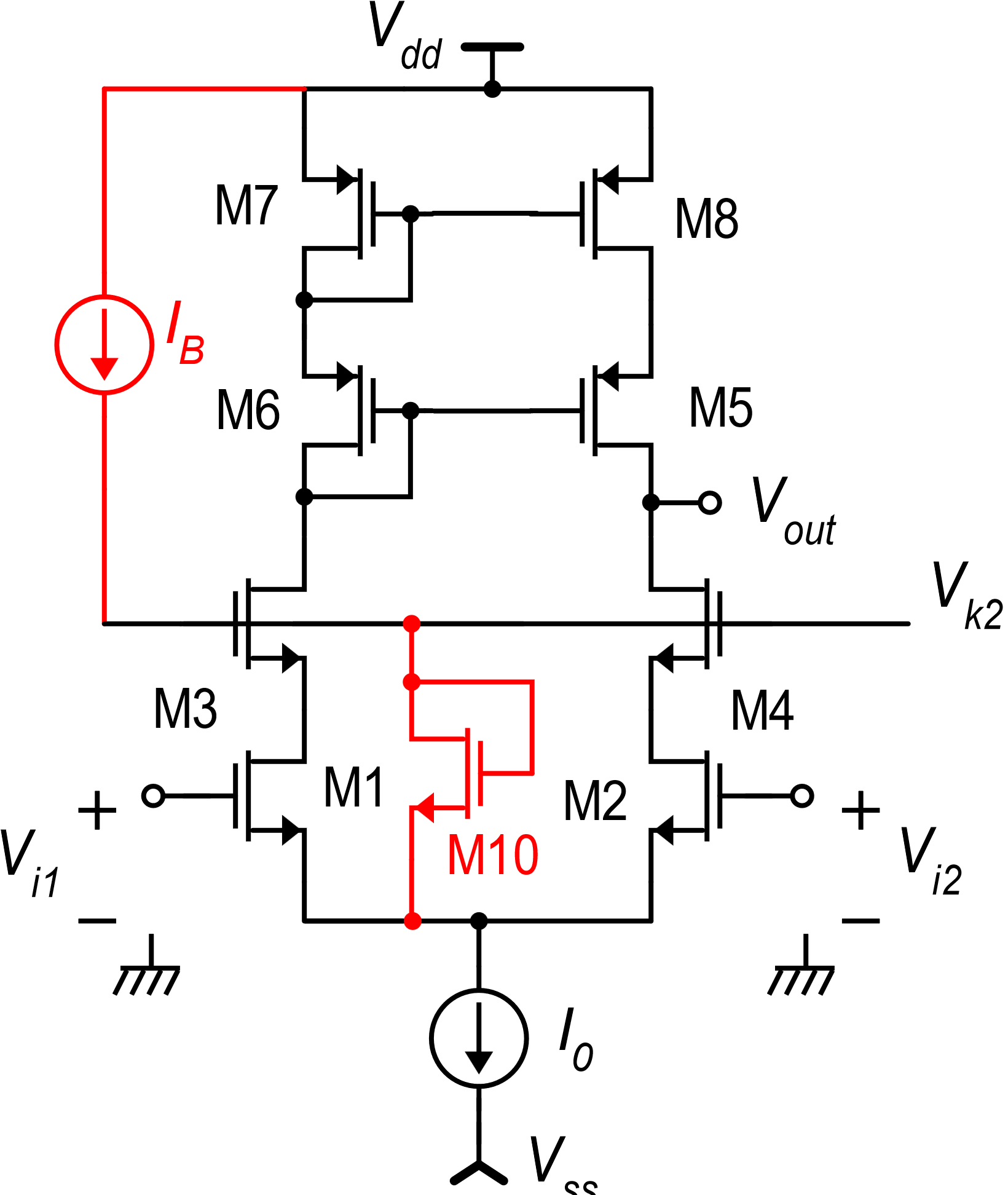 The adaptive Vk2 does not solve the problem that, as ViC increases, the output swing gets smaller. The advantage is that the amplifier is more flexible and no trade-off on VK2 should be made in the design phase.
“Telescopic” amplifier
P. Bruschi – Microelectronic System Design
11
Removing the interaction between input and output range:The Folded Cascode
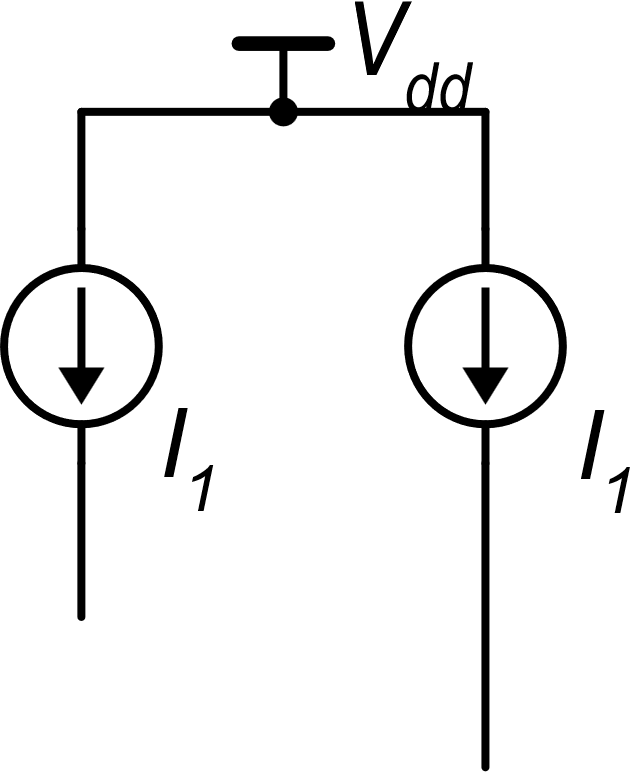 Two current sources are required to bias the common source and common gate
Folding
Let us introduce a type-p common gate stage
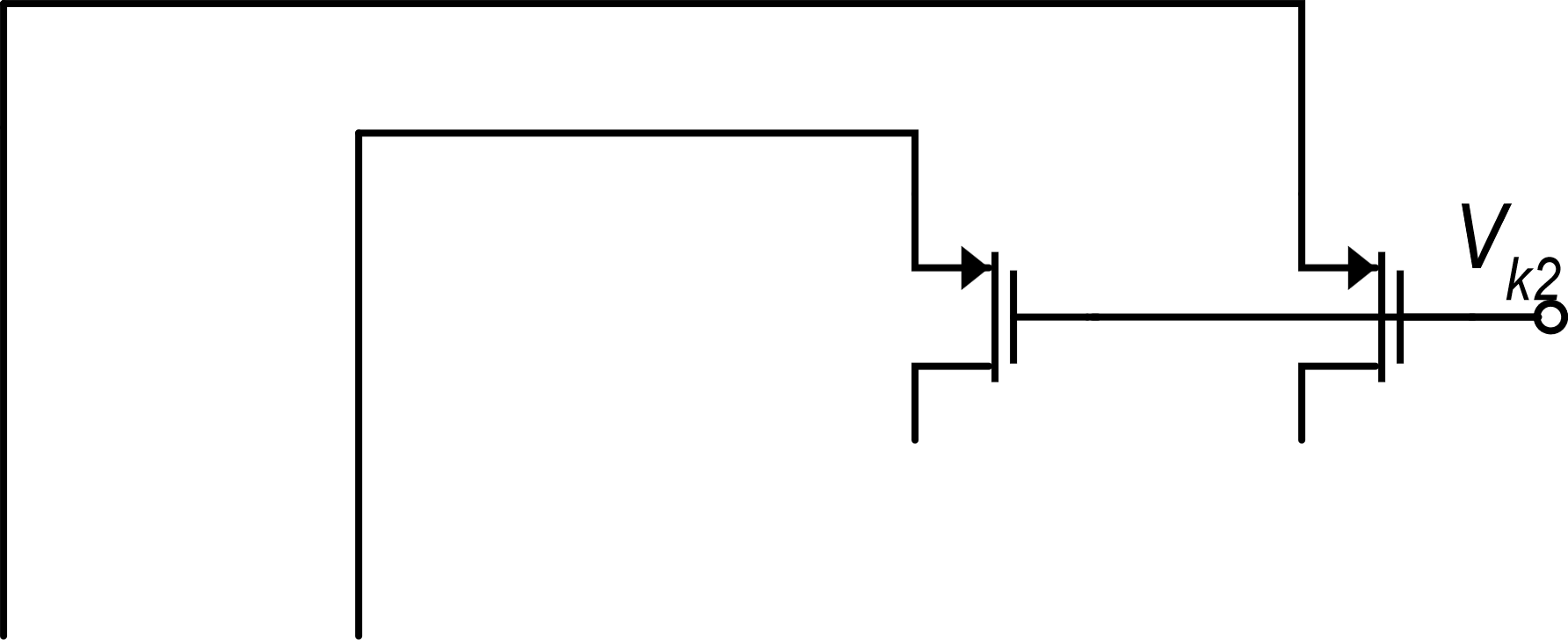 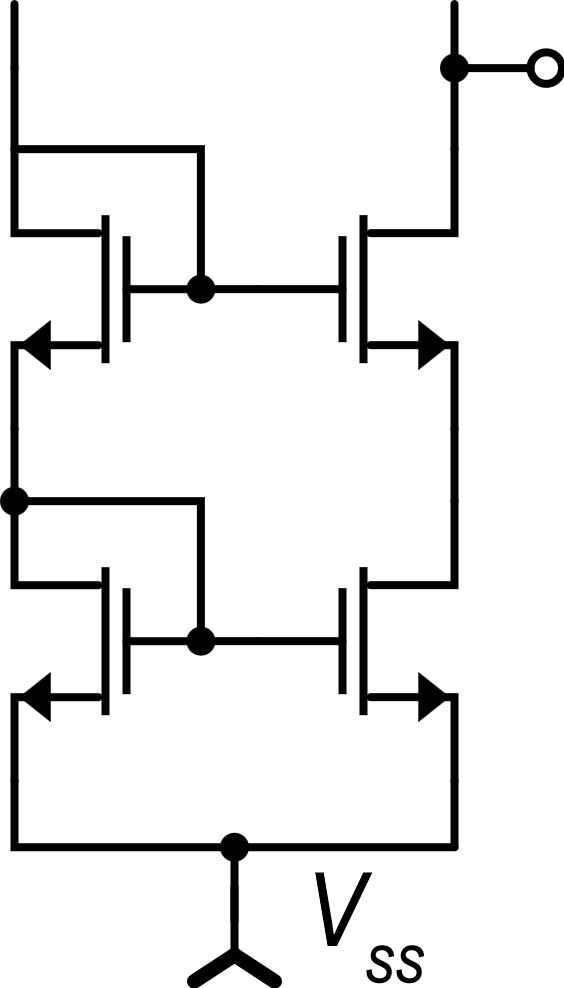 out
According to the folding mechanism, the signal (variations) initially travels from one rail to the other and then invert direction and goes back to the initial rail
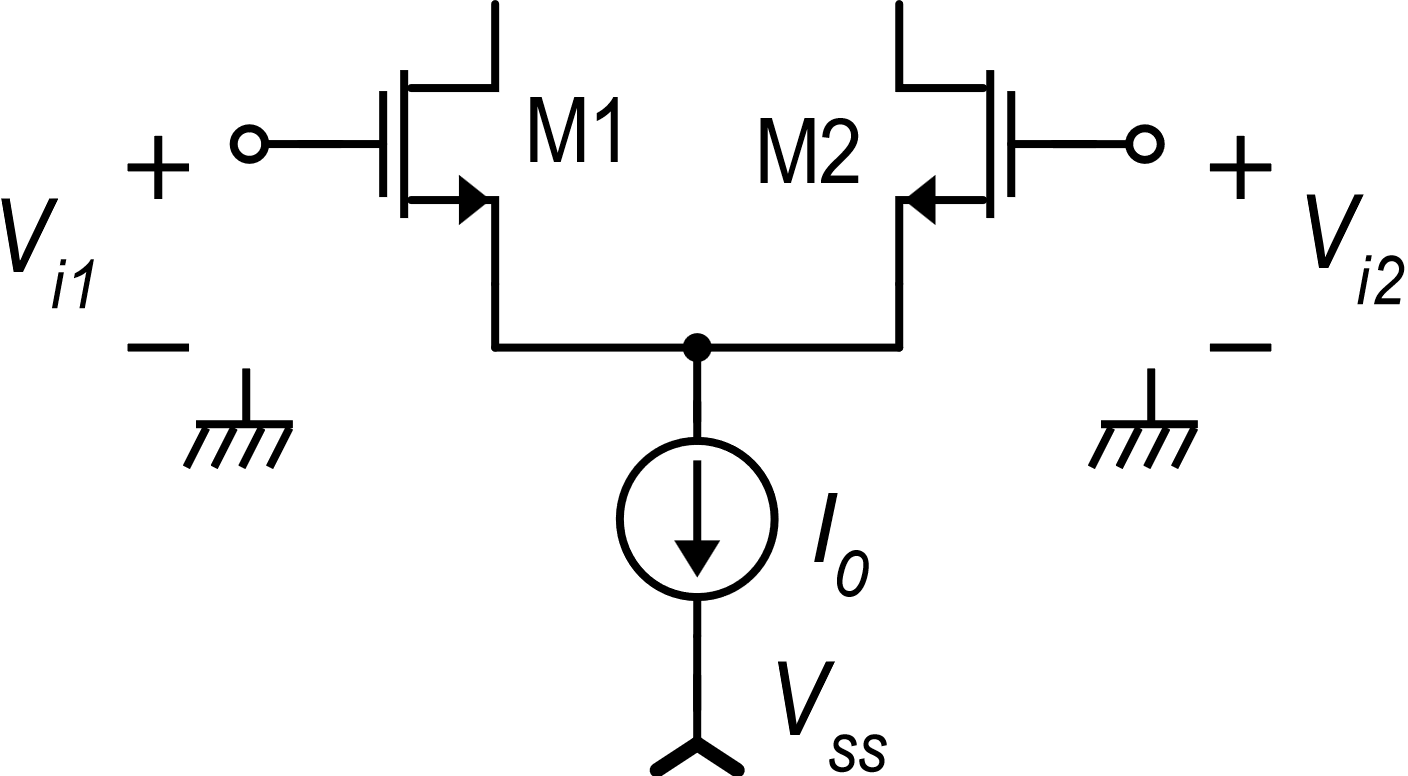 Use an n-type current mirror to subtract the currents
P. Bruschi – Microelectronic System Design
12
Folded cascode amplifier: device currents
Condition:
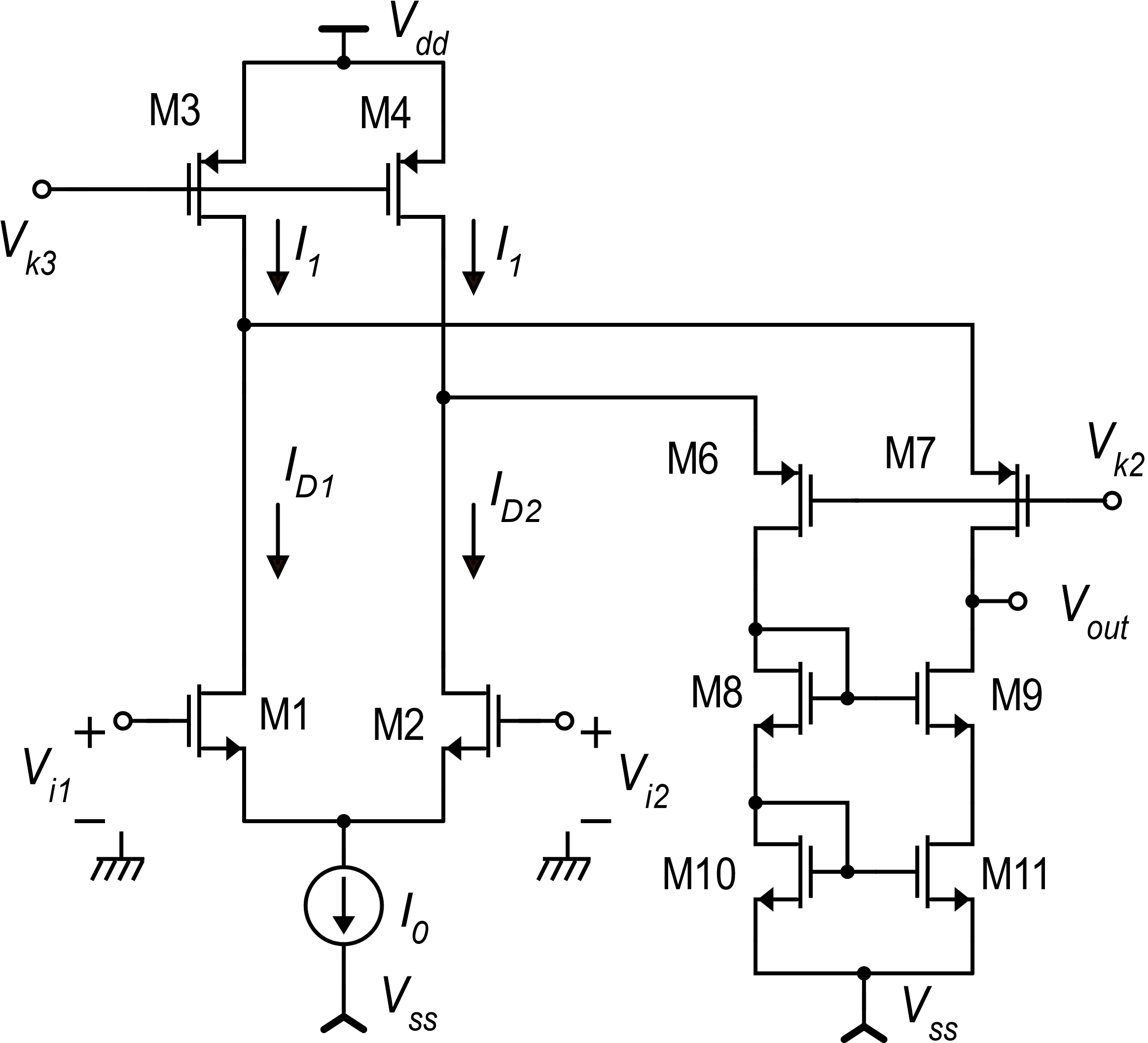 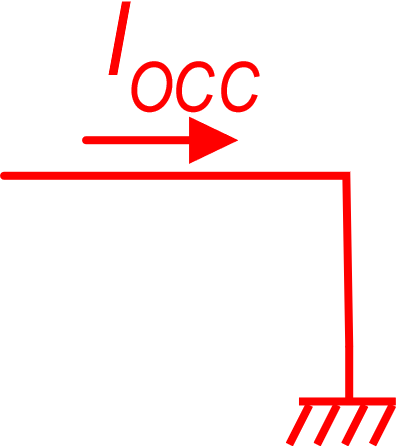 P. Bruschi – Microelectronic System Design
13
Folded cascode: setting the correct I1 value
Quiescent point:
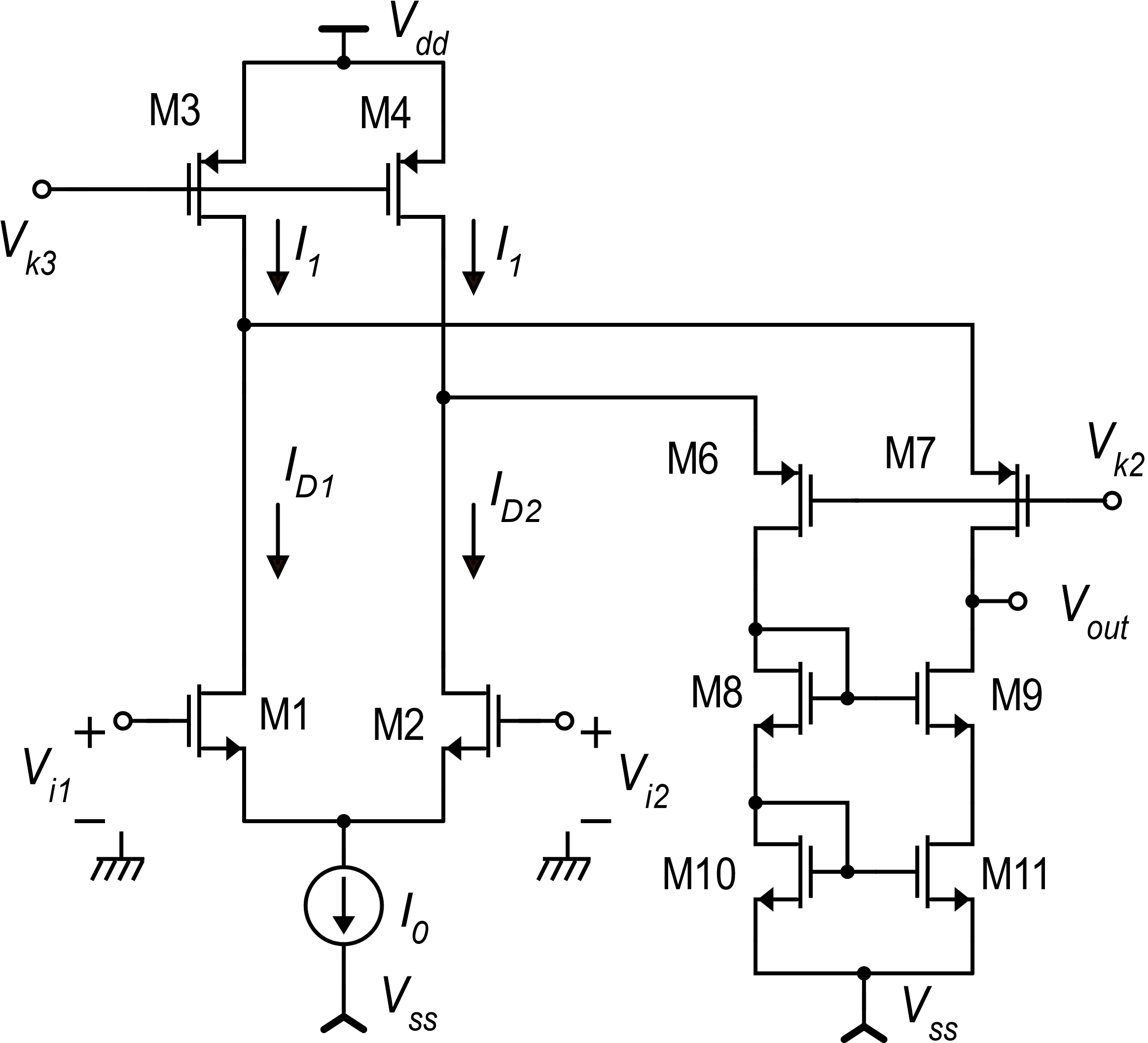 With a large input signal (|Vid|> VDMAX):
P. Bruschi – Microelectronic System Design
14
Folded cascode: differential mode gain
Using a Norton equivalent circuit of the output port
rd4
rd3
Vk2
M7
M6
ip
vp
M8
M9
M1
M2
M10
M11
ros
P. Bruschi – Microelectronic System Design
15
Folded cascode: output resistance (2)
rd4
rd3
Vk2
M7
M6
ip1
vp1
ip2
M8
vp2
M1
M2
M9
M10
M11
ros
P. Bruschi – Microelectronic System Design
16
Folded cascode: output resistance (2)
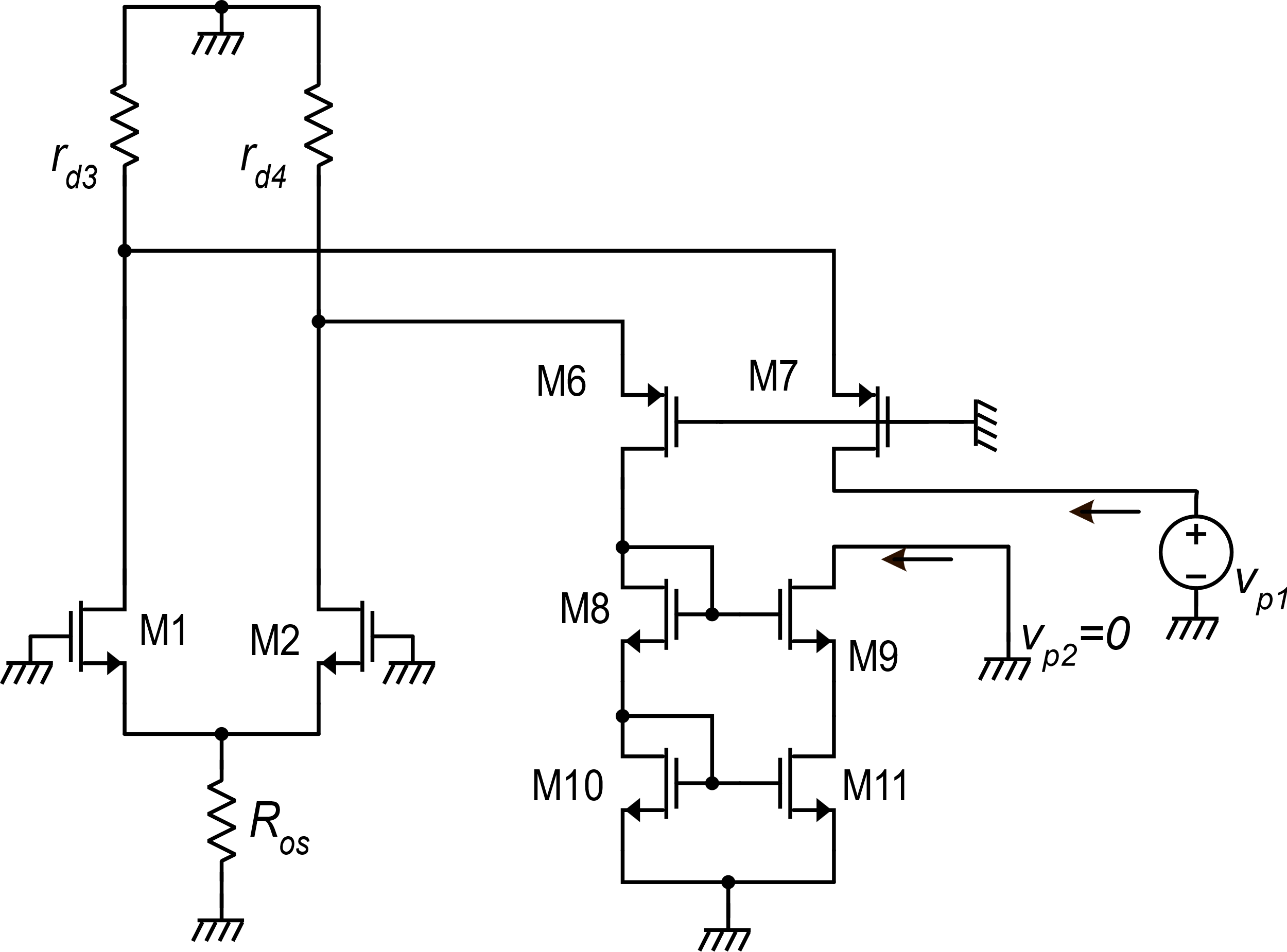 RS7
2rd1
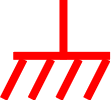 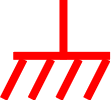 Rup
ros
P. Bruschi – Microelectronic System Design
17
Folded cascode: output resistance (2)
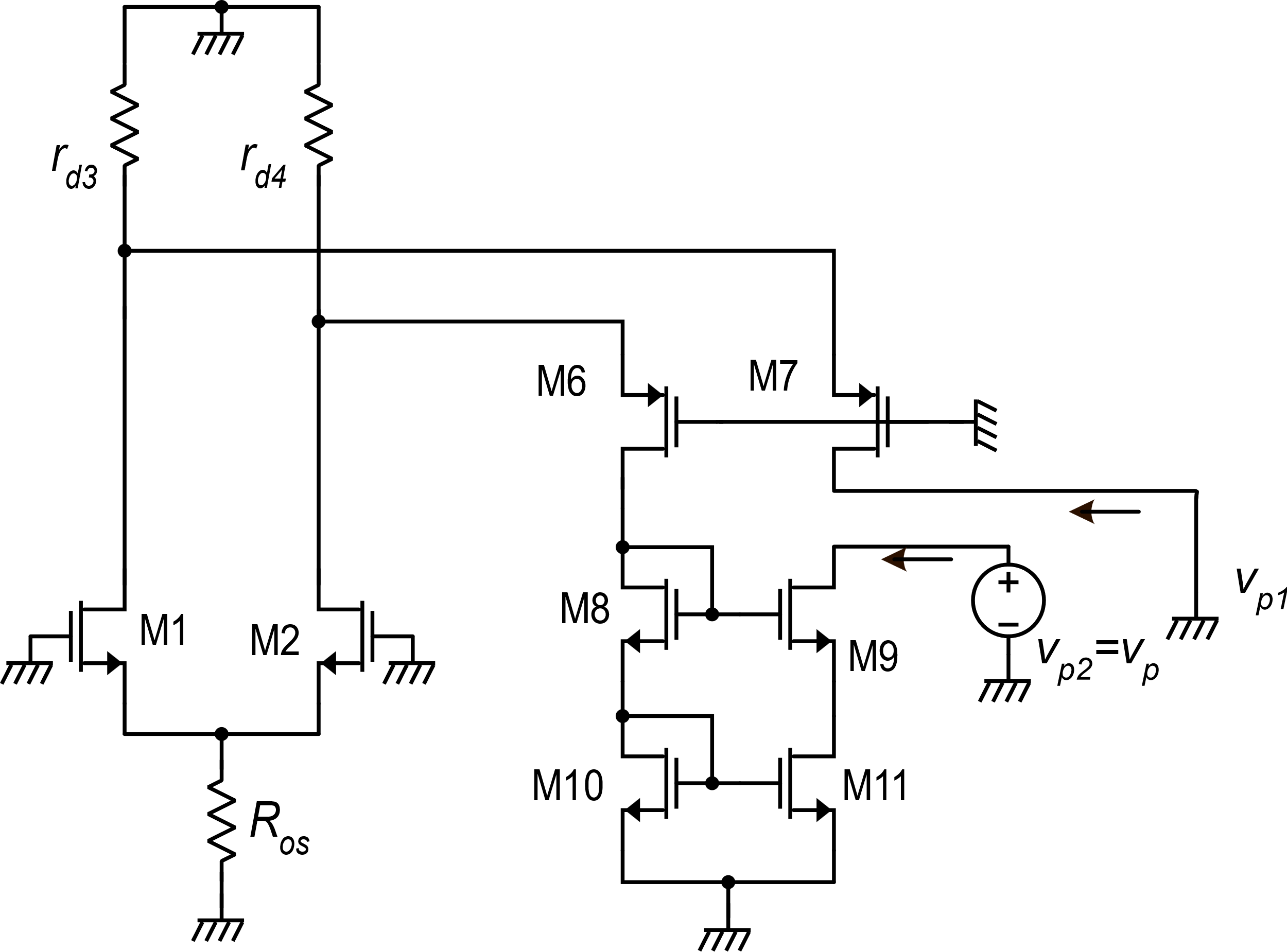 Rdw
ros
P. Bruschi – Microelectronic System Design
18
Folded cascode: output resistance (3)
If rd2=rd3=rd7=rd9=rd11 =rd
gm7=gm9=gm
P. Bruschi – Microelectronic System Design
19
Folded cascode: differential mode gain
If rd2=rd3=rd7=rd9=rd11 =rd
gm7=gm9= gm1= gm
Compare with the “Telescopic” amplifier
… and with the simple amplifier with mirror load (non-cascode)
P. Bruschi – Microelectronic System Design
20
Simple method to find if a terminal is inverting / non-inverting
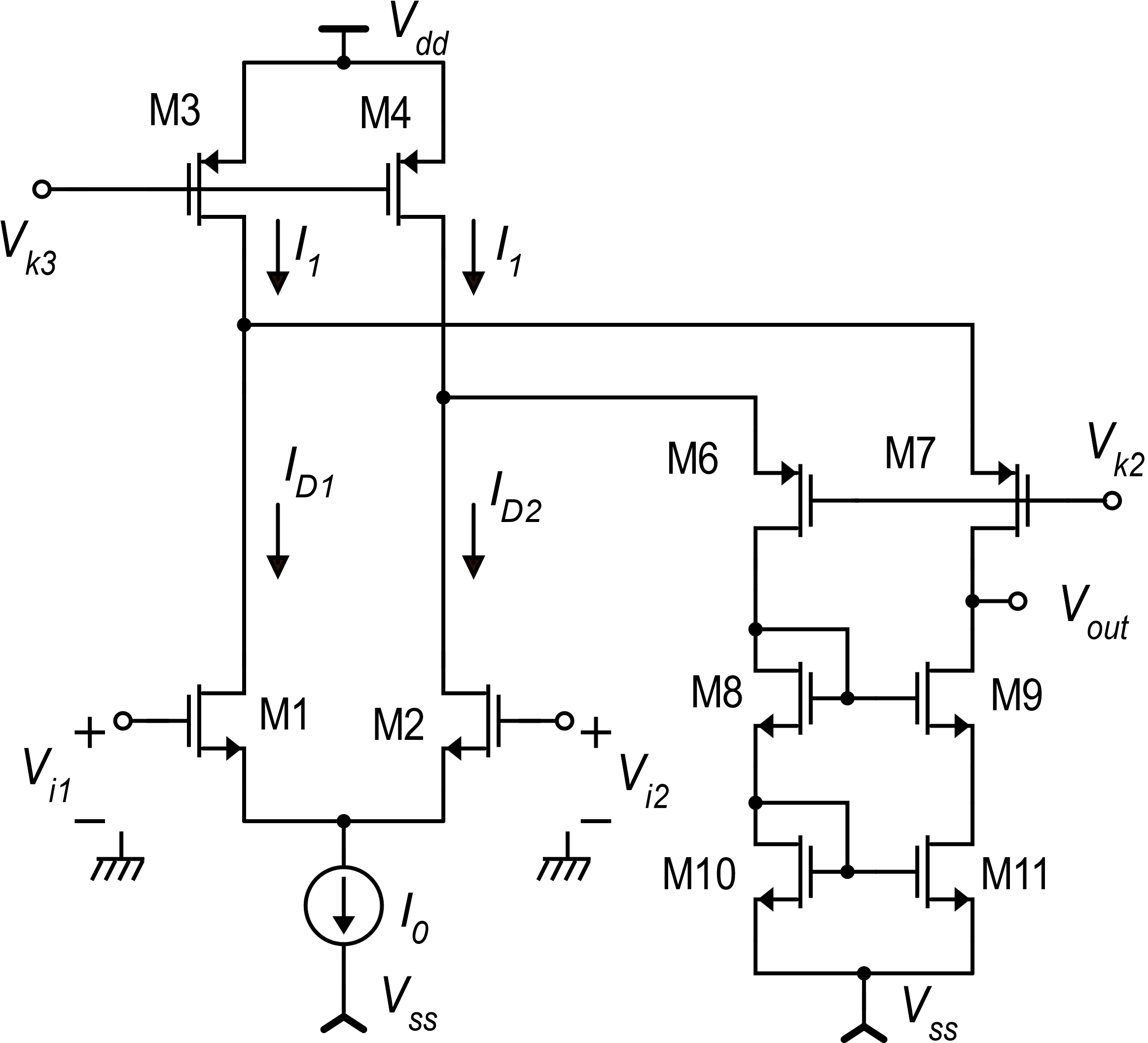 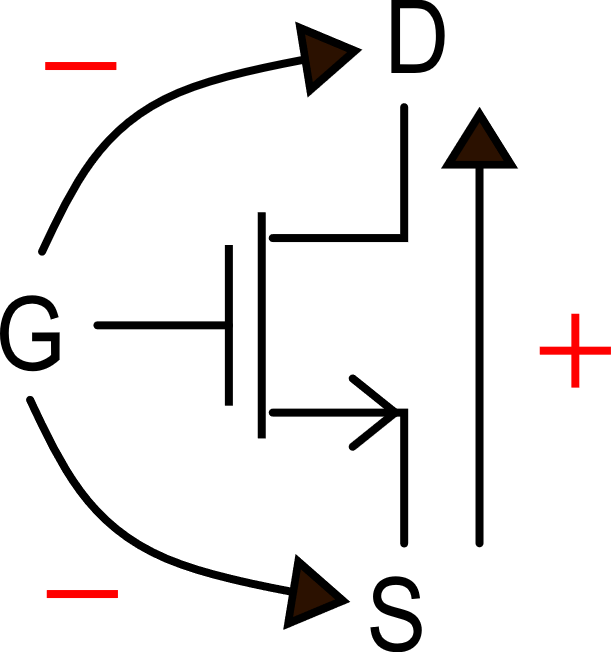 Signal paths:

From G to D: inversion
From G to S: no inversion
From S to D: no inversion
P. Bruschi – Microelectronic System Design
21
Ac, CMRR
It is possible to demonstrate that, for VD=0,  voltage and currents in the amplifiers are symmetrical.
Then:
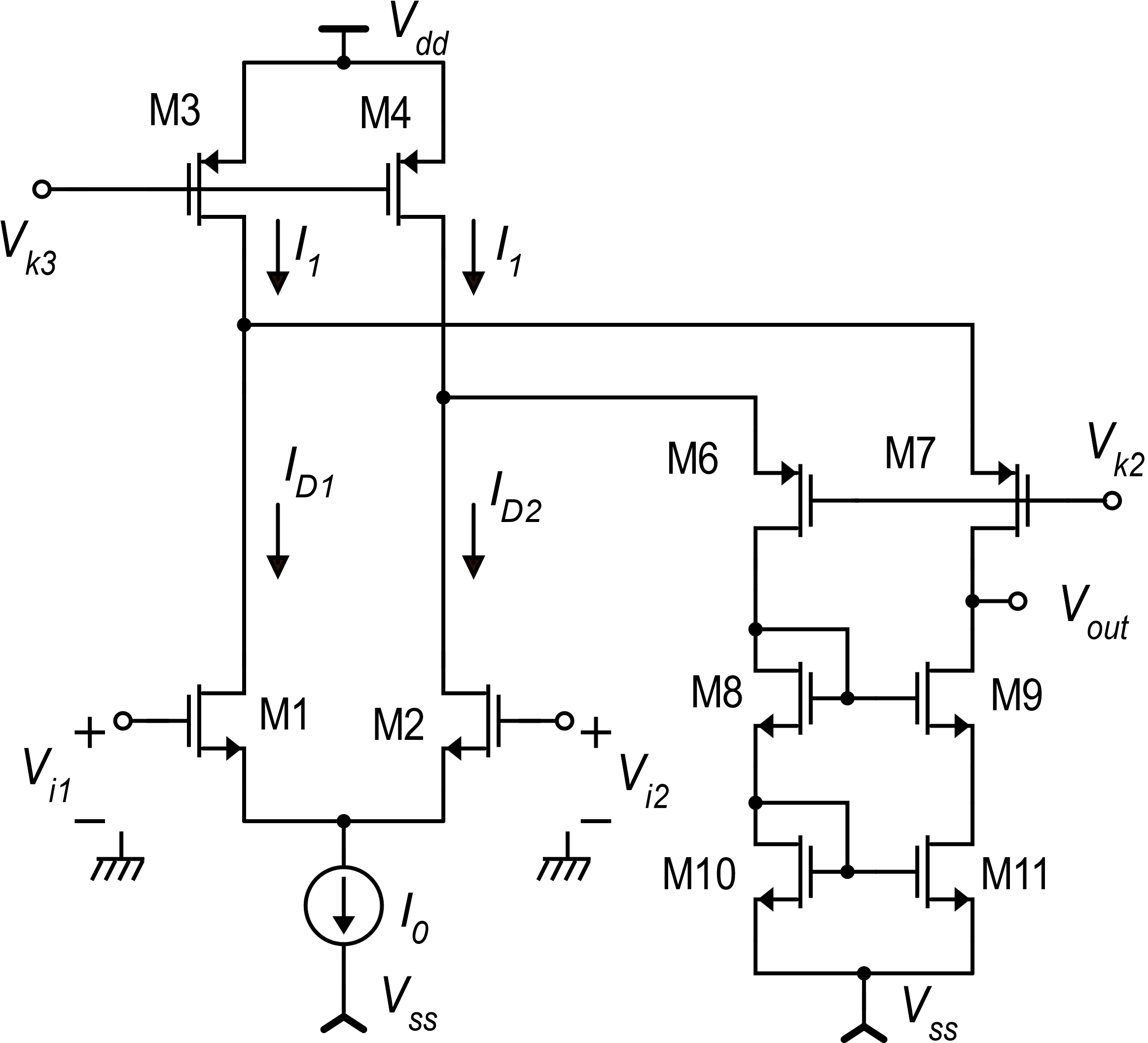 vC
vC
ros
P. Bruschi – Microelectronic System Design
22
Folded cascode: output range
Lower limit
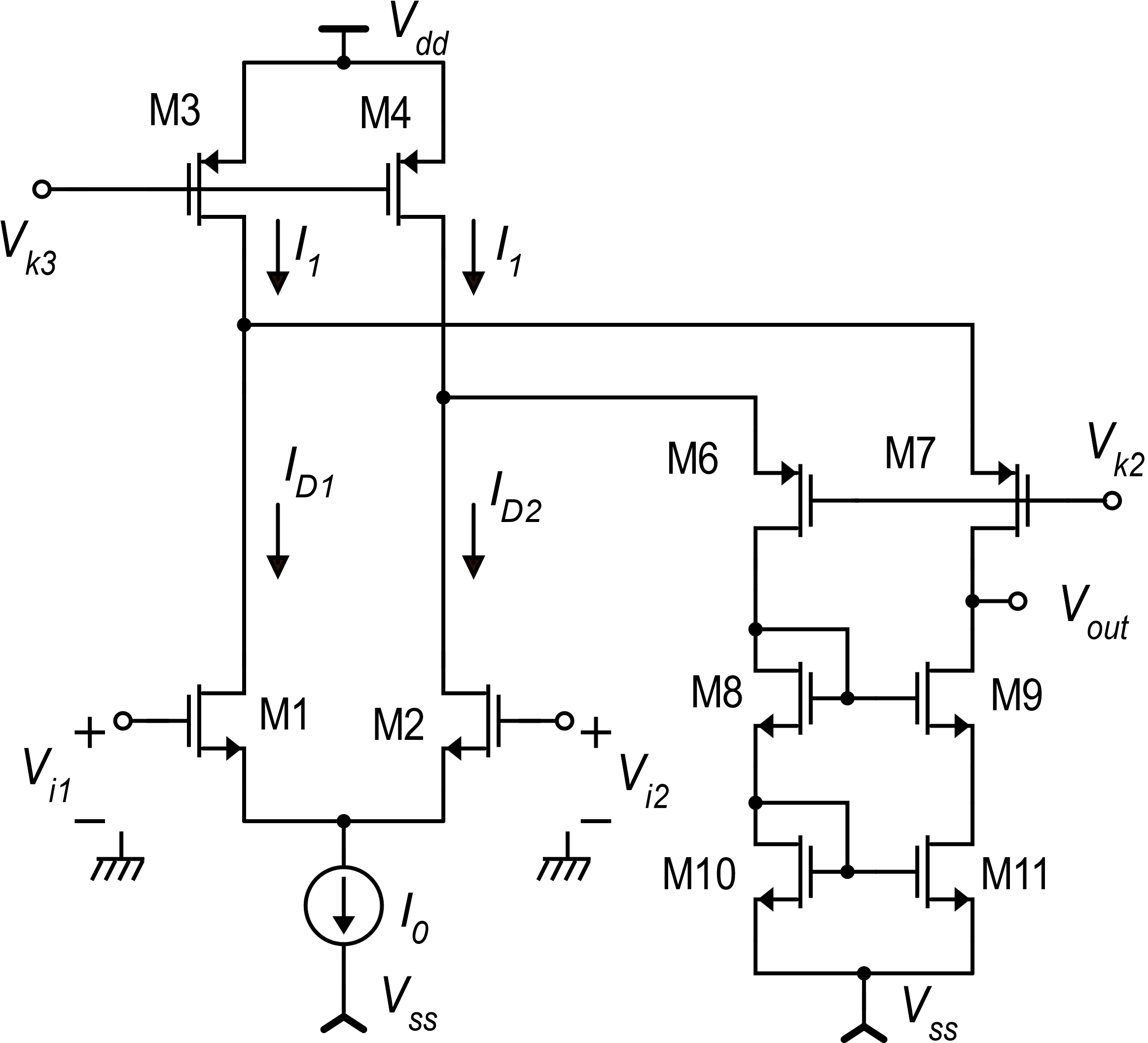 Upper limit
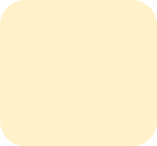 In strong inversion:
Vout-mirror
P. Bruschi – Microelectronic System Design
23
Maximum Vk2
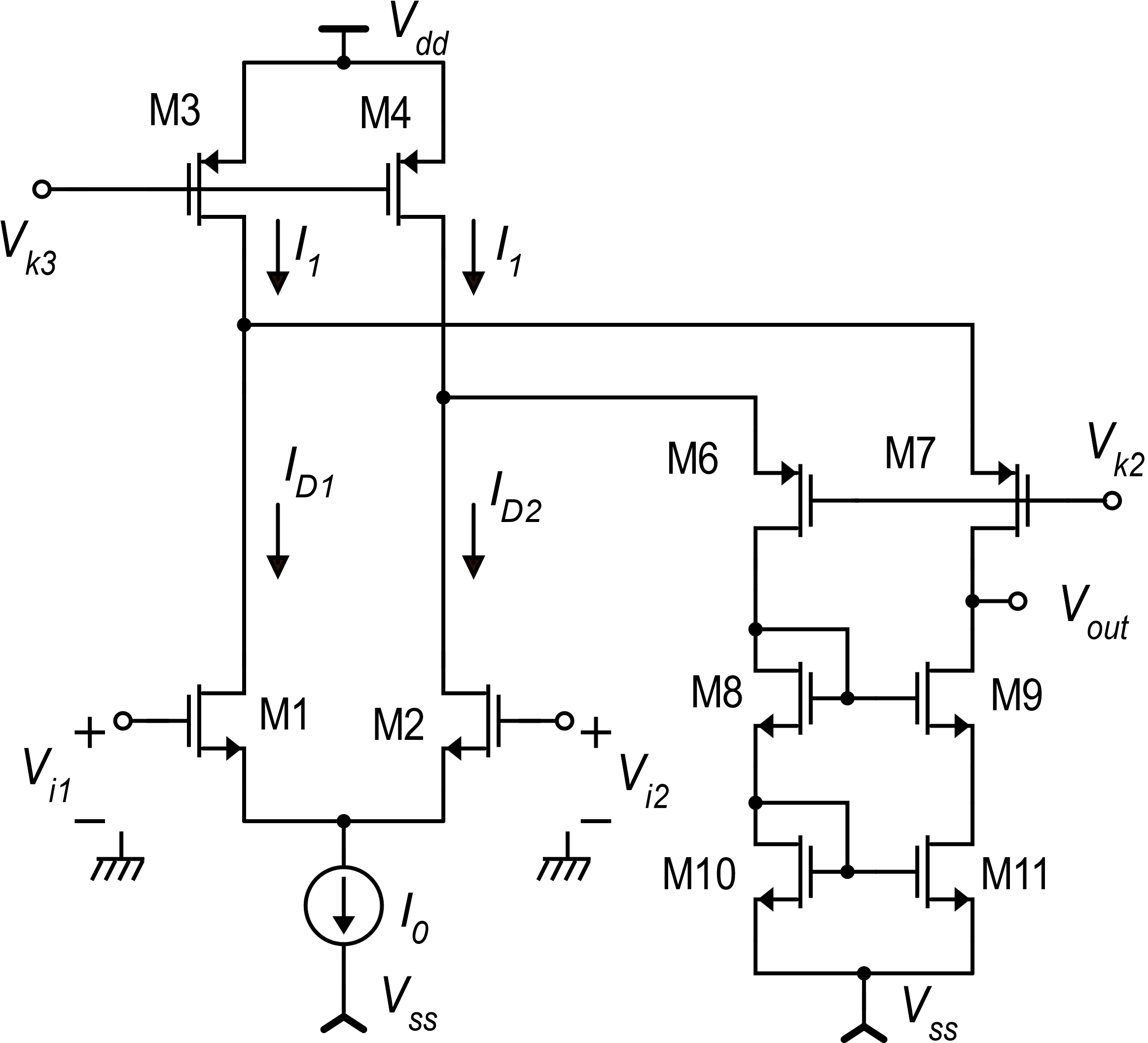 |VDS3|
Vk2 sets the voltage of M1-M3 and M2-M4 drains
P. Bruschi – Microelectronic System Design
24
Input common mode range
Minimum ViC:  M1,M2 pair
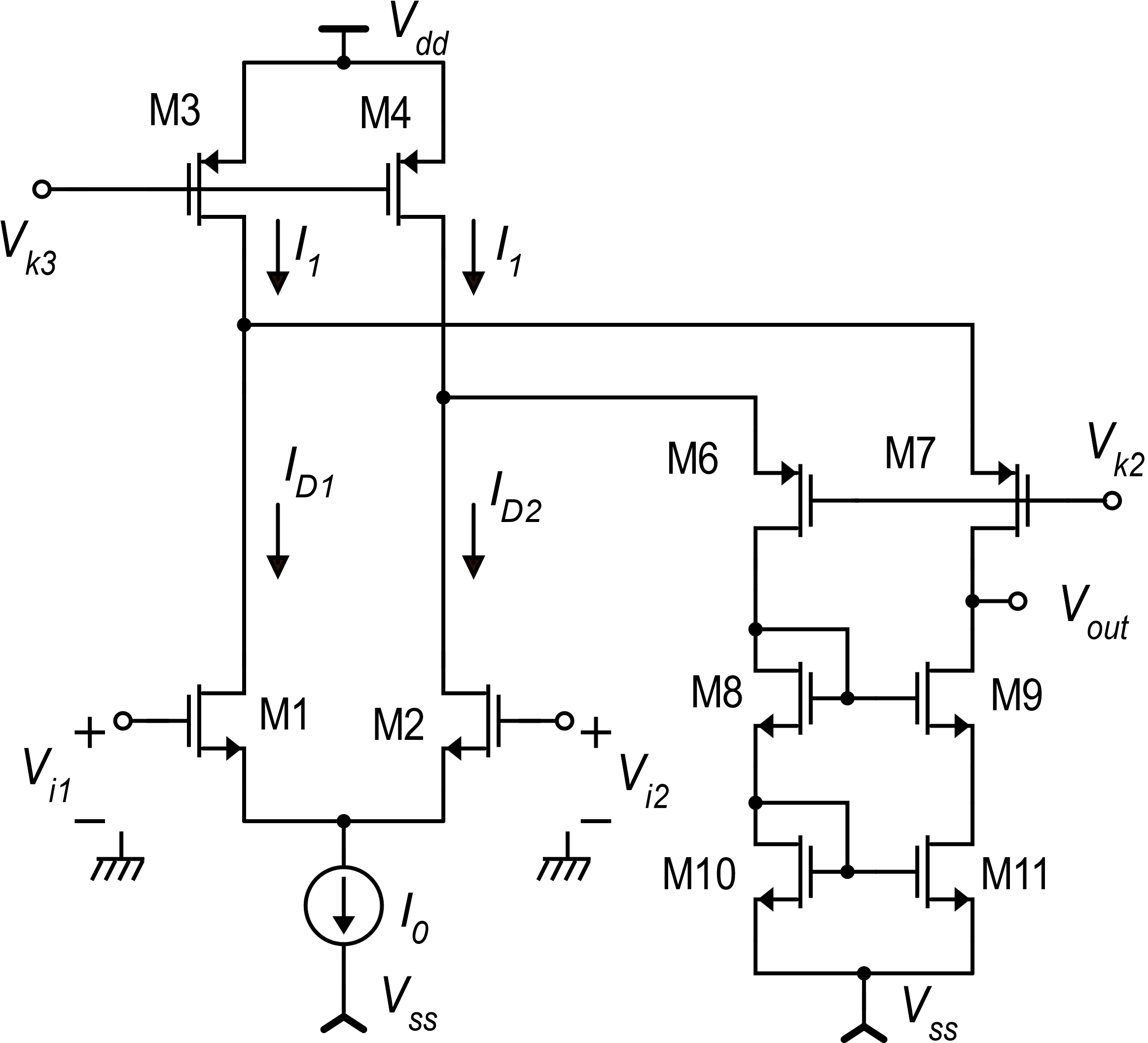 Maximum ViC:
M1 (M2) has the drain at a fixed voltage. If the gate voltage increases, M1 (M2) will eventually leave saturation
P. Bruschi – Microelectronic System Design
25
The folded cascode as a single stage amplifier
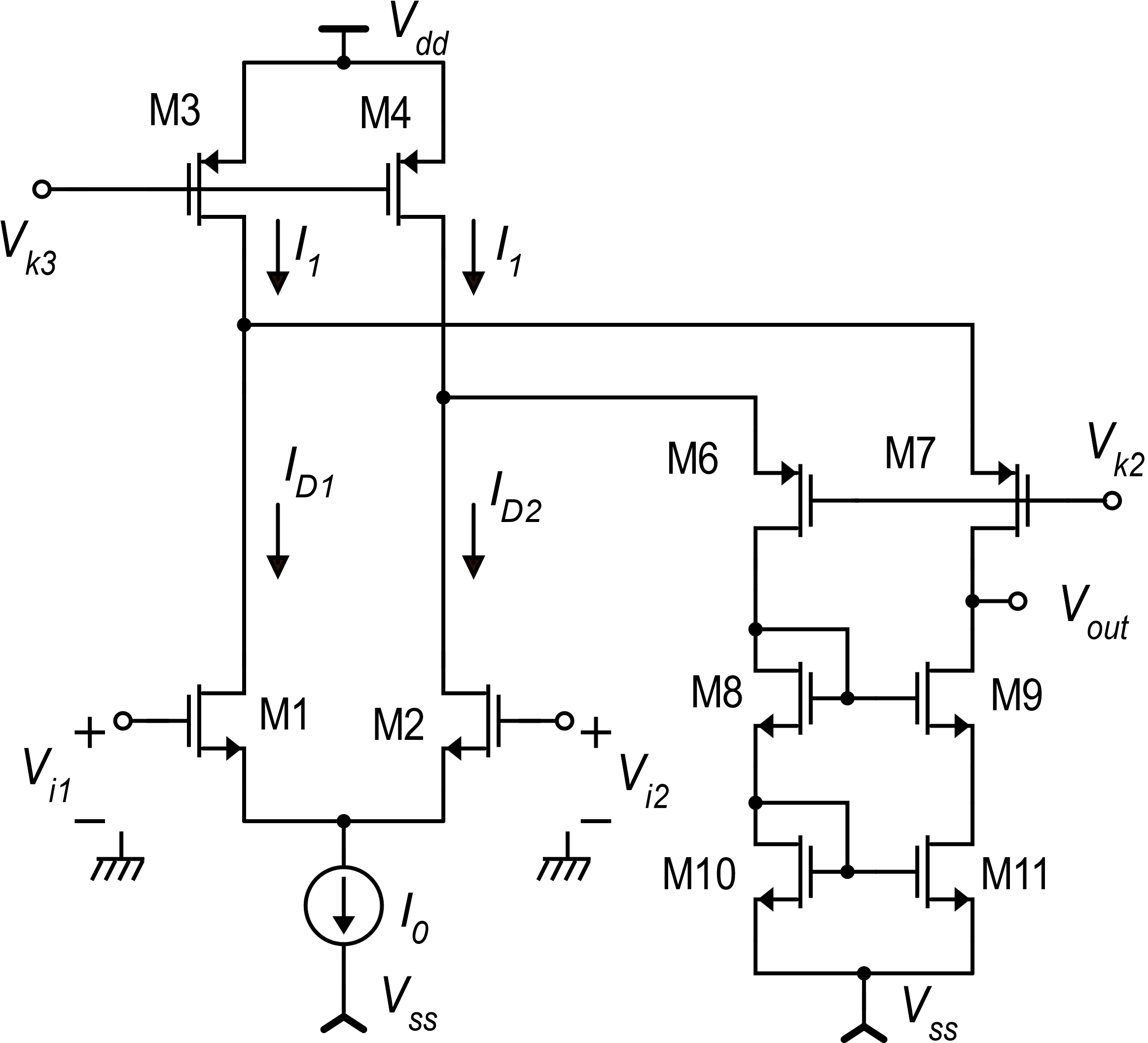 I-to-I network  (KI=1)
V-to-I network
  (Gm1=gm1)
P. Bruschi – Microelectronic System Design
26
Folded cascode: summary of properties
DC Gain: Slightly smaller than the telescopic amplifier (non-folded cascode) gain. May reach several thousands or even 104 (80 dB) with long mosfets. Larger than the gain of the cascade of two common source stages. 
Ranges: In the the Folded cascode, the output range is not affected by the input common mode voltage. As a result, the input CM range and output range are much wider than in the telescopic amplifier.
Approaches the Vdd rail
Output range:
(swing)
May approach the Vss rail if a wide swing mirror is used
The only critical limit
Input CM range:
Goes over the Vdd rail
P. Bruschi – Microelectronic System Design
27
The only true advantage of the telescopic amplifier
Current consumption (Isupply)
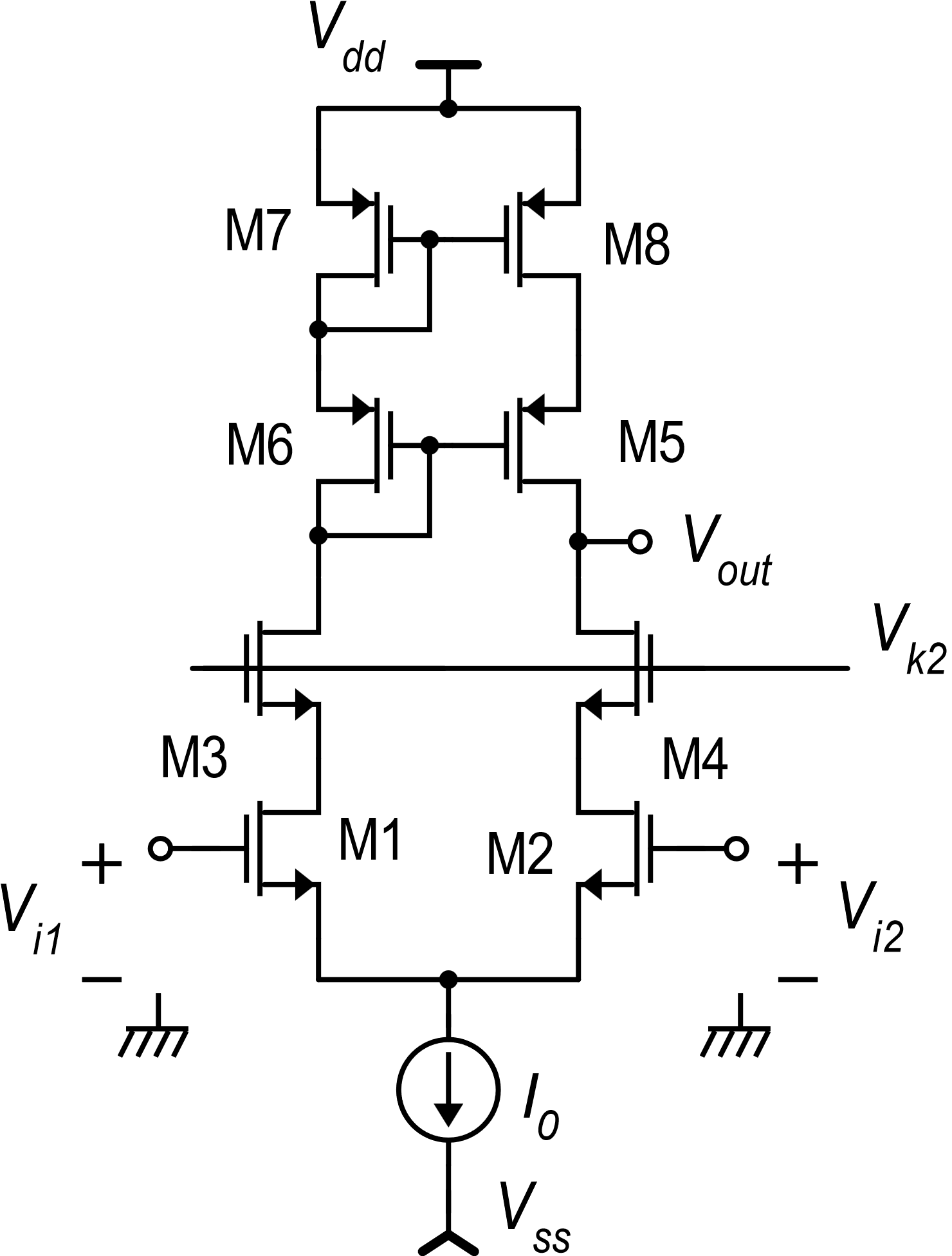 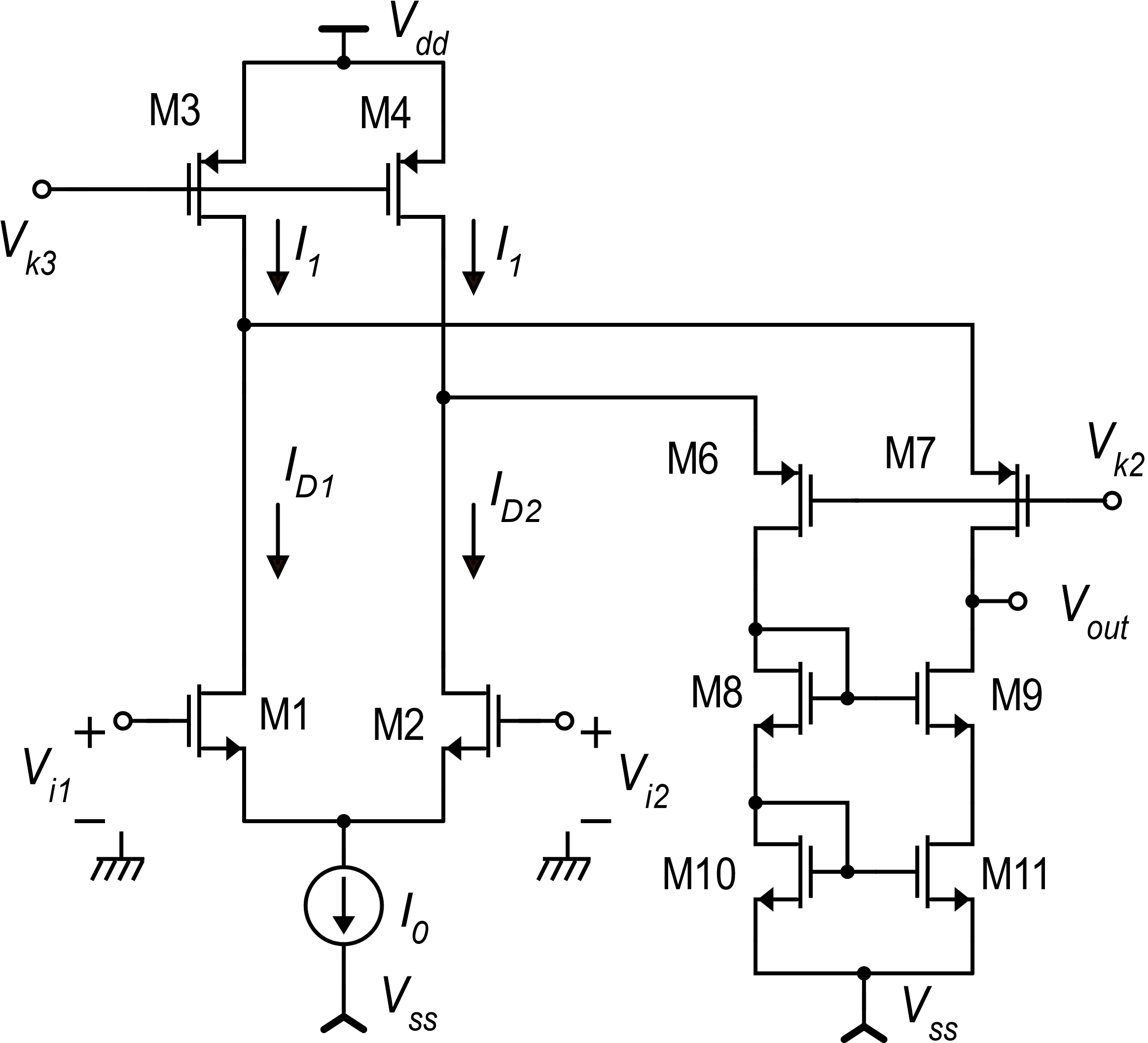 common-gate
supply current
common-source
supply current
CG
CG
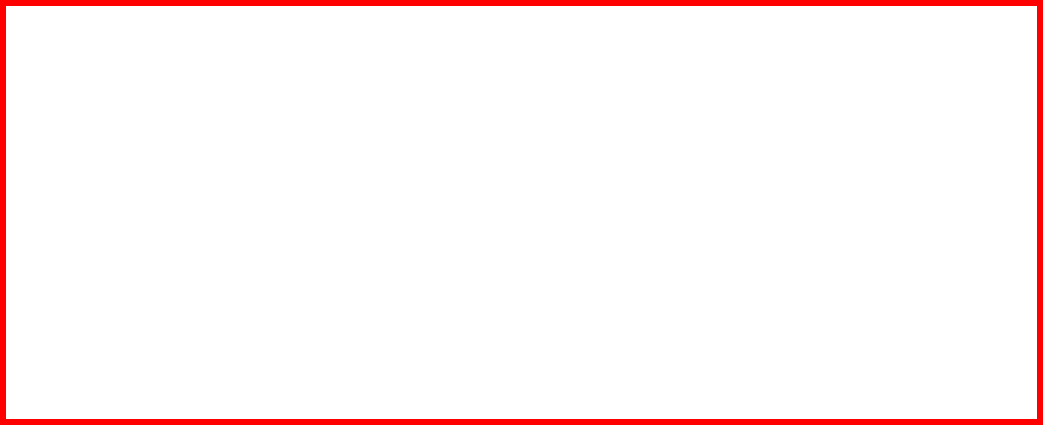 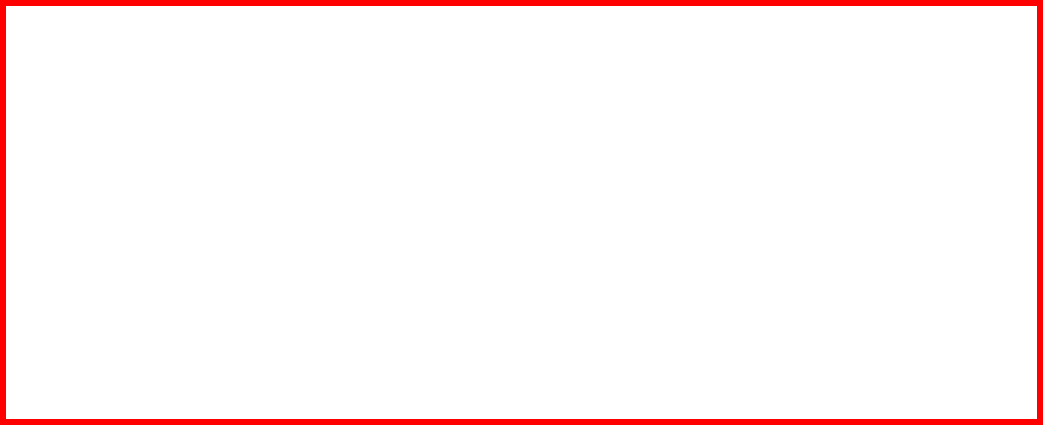 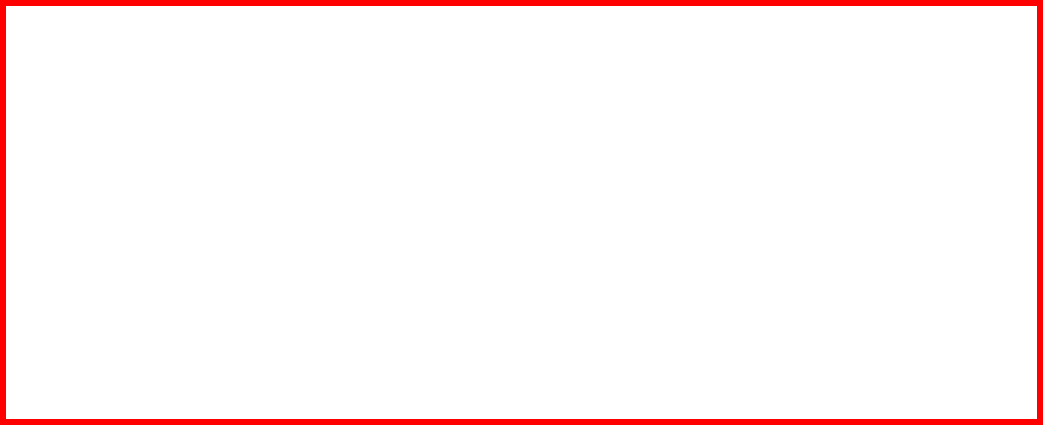 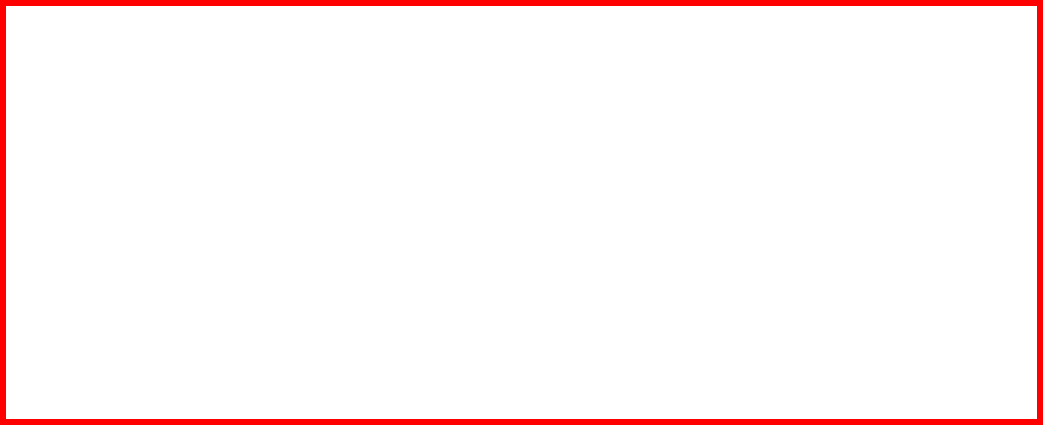 Current re-use
The telescopic amplifier needs less current
CS
CS
P. Bruschi – Microelectronic System Design
28
Example: Analog Devices ADA4530
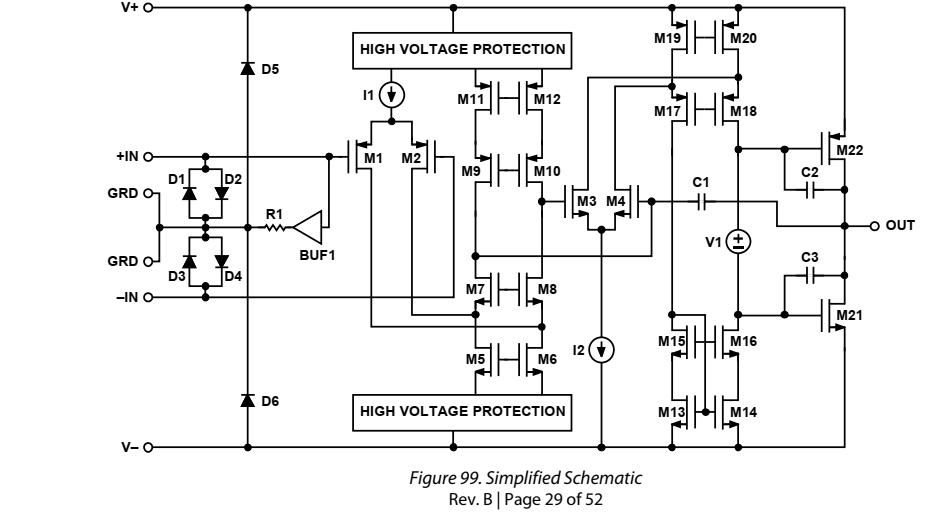 Folded cascode with wide-swing current mirror (gate bias voltages are not indicated for simplicity)
P. Bruschi – Microelectronic System Design
29
Example of BJT Op-Amp with a single folded cascode gain stage
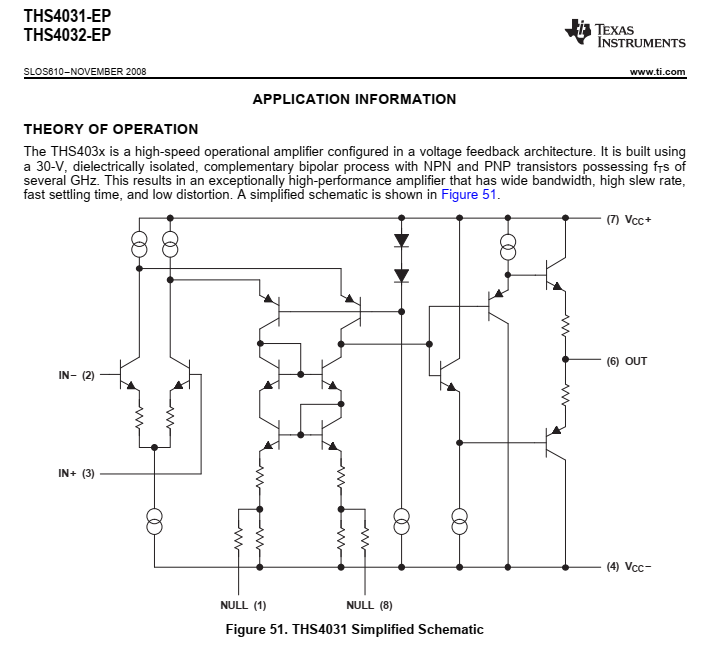 Wilson current mirror with emitter degeneration.
Emitter-degenerated input pair
(improves input differential range, with benefits in terms of Slew-Rate
Class-AB emitter follower (gain  1)
P. Bruschi – Microelectronic System Design
30